ALLENDALE ARTWORK
2020 SCHOOL YEAR
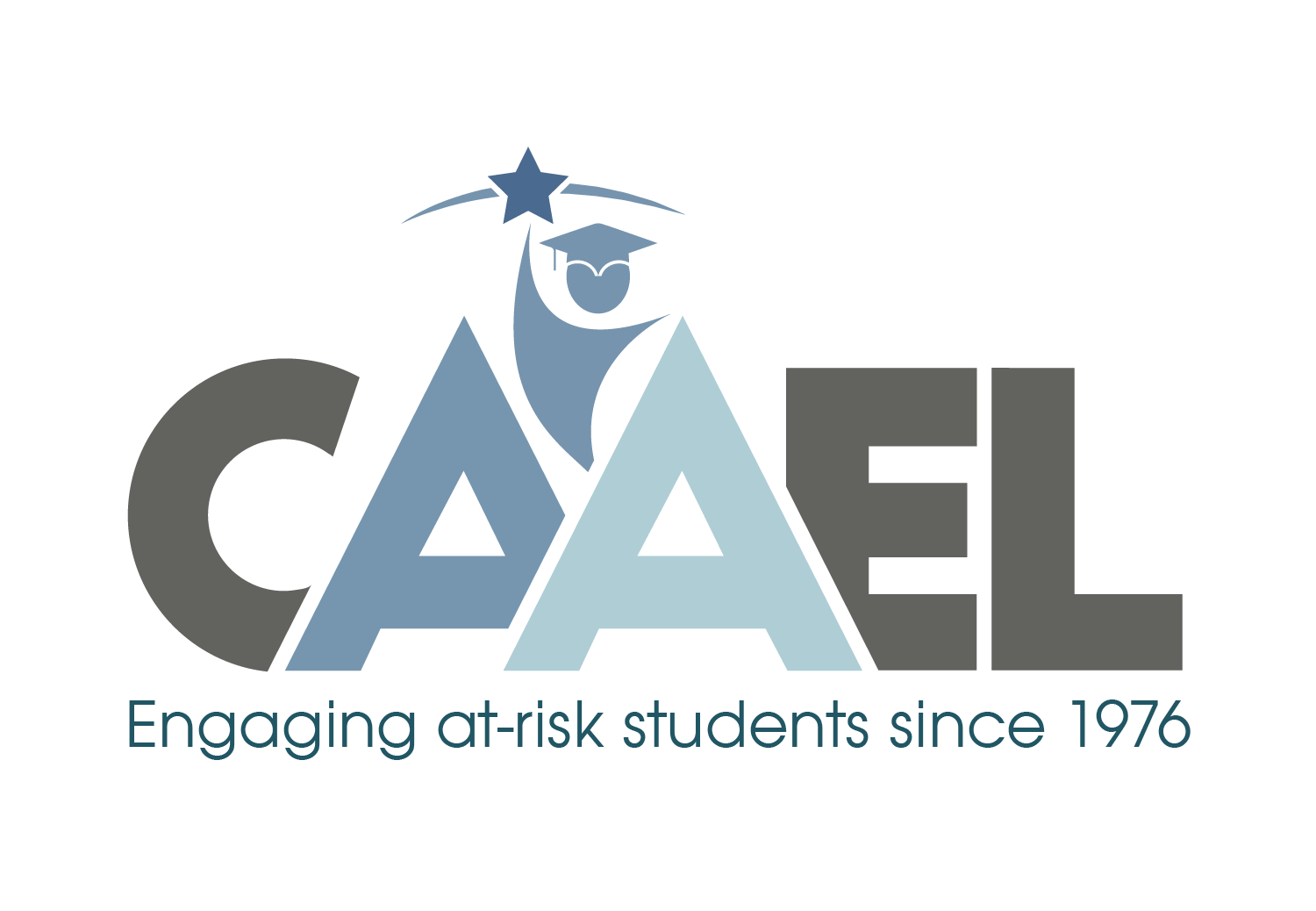 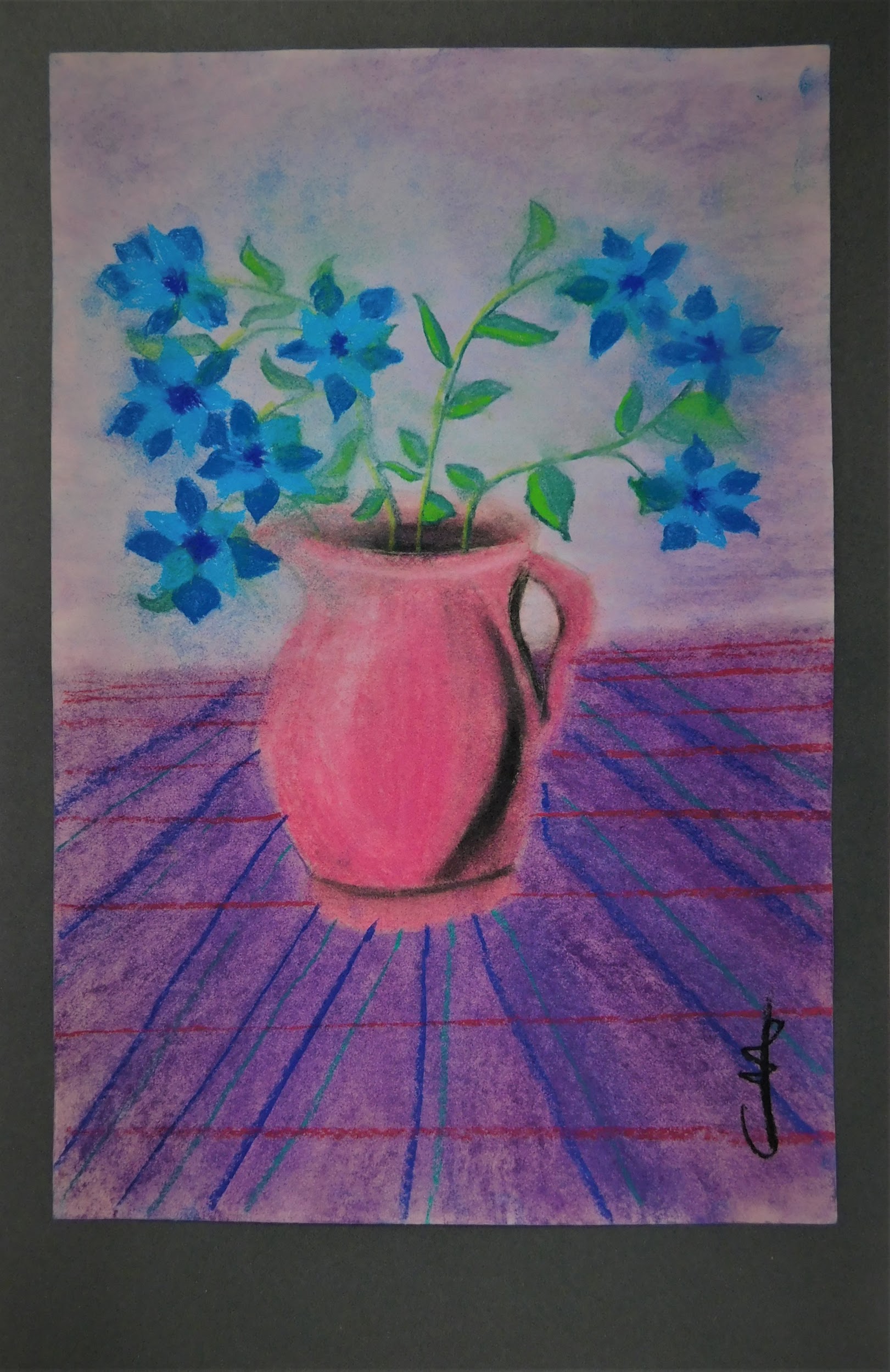 FORGET ME NOTS 
(Drawing: Carmen M. - 9th Grade)
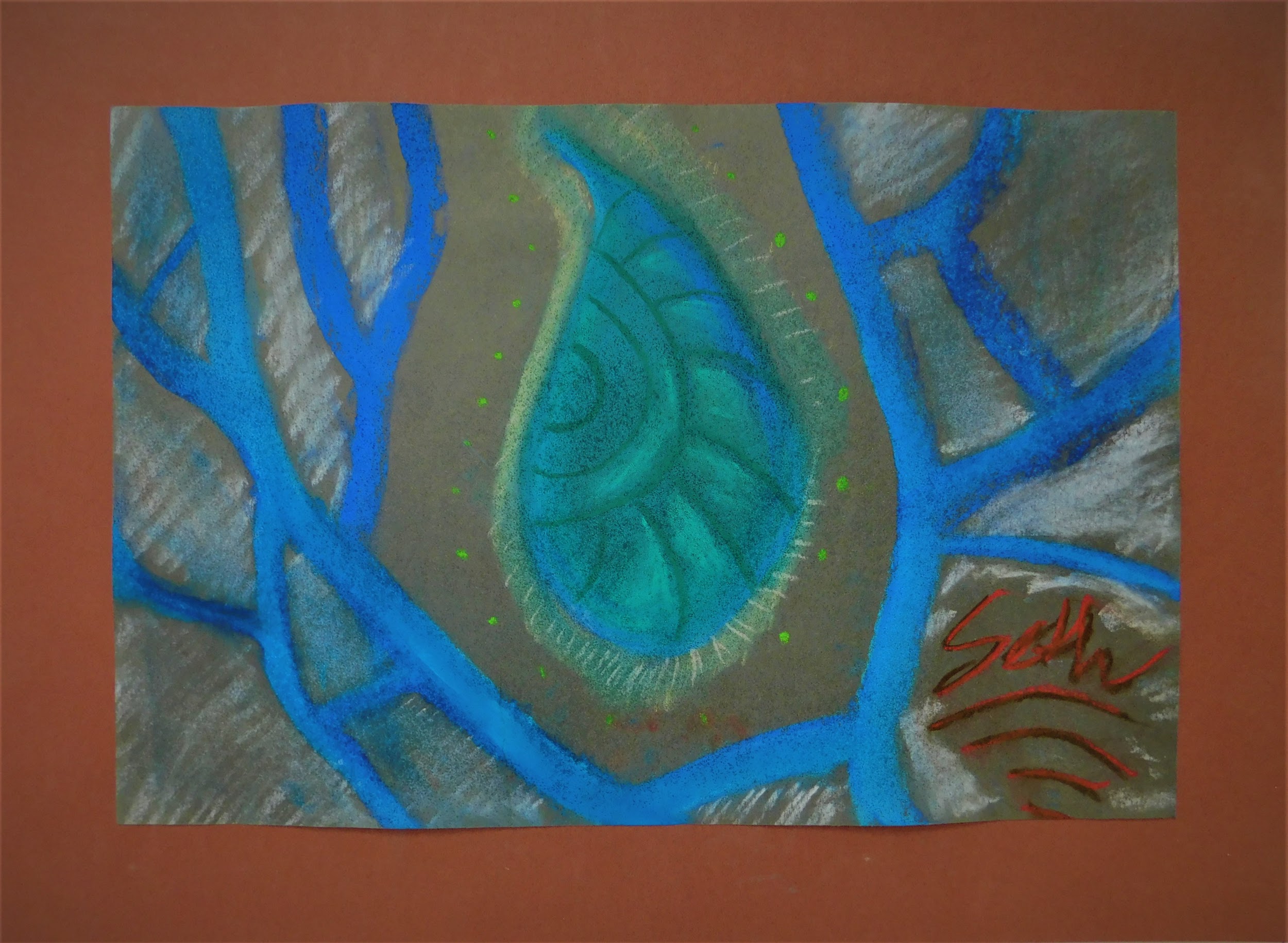 CELLULAR TEARS 
(Drawing: Seth D. - 10th Grade)
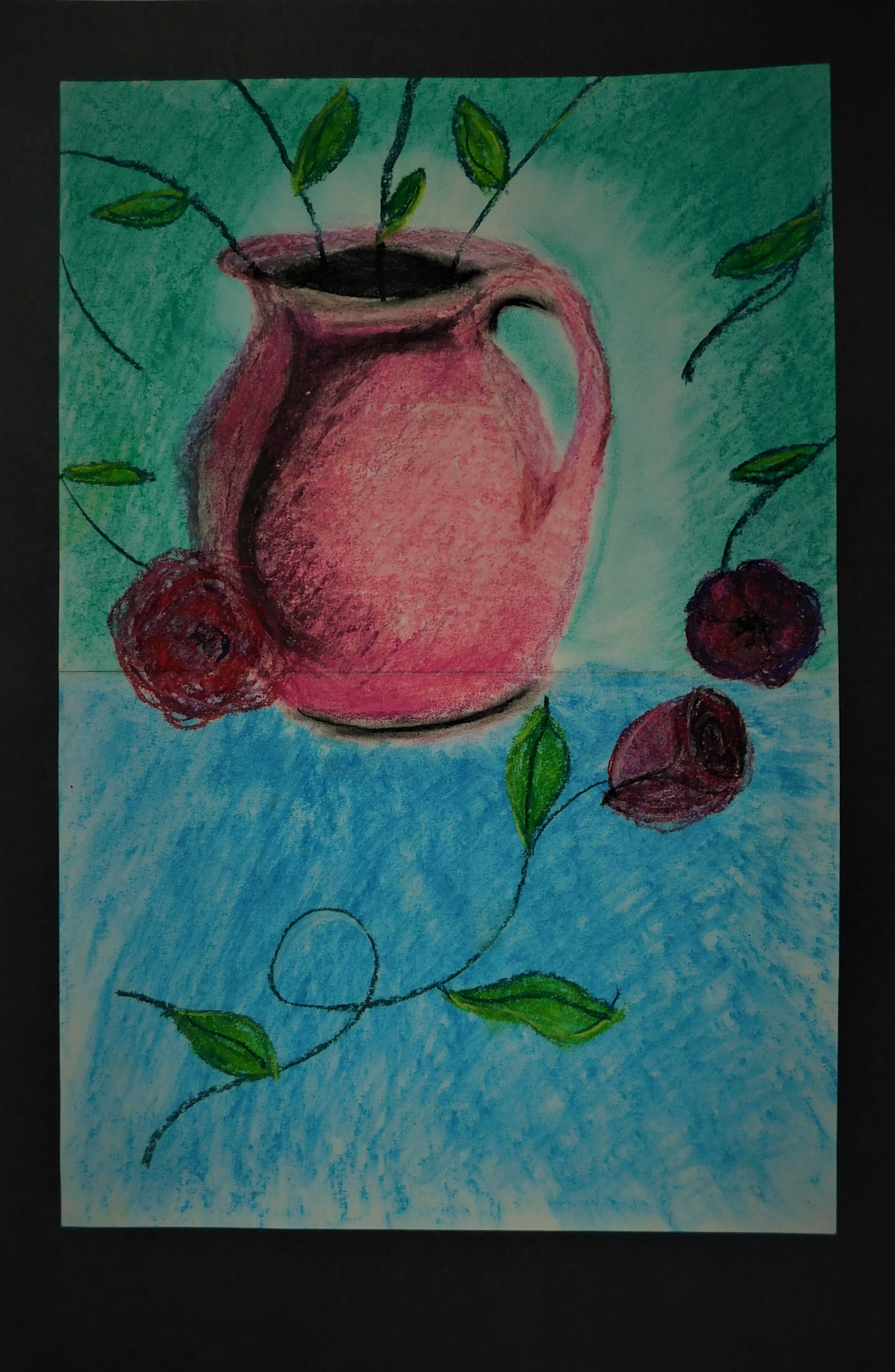 SHOWERING ROSES 
(Drawing: Mileena S. - 11th Grade)
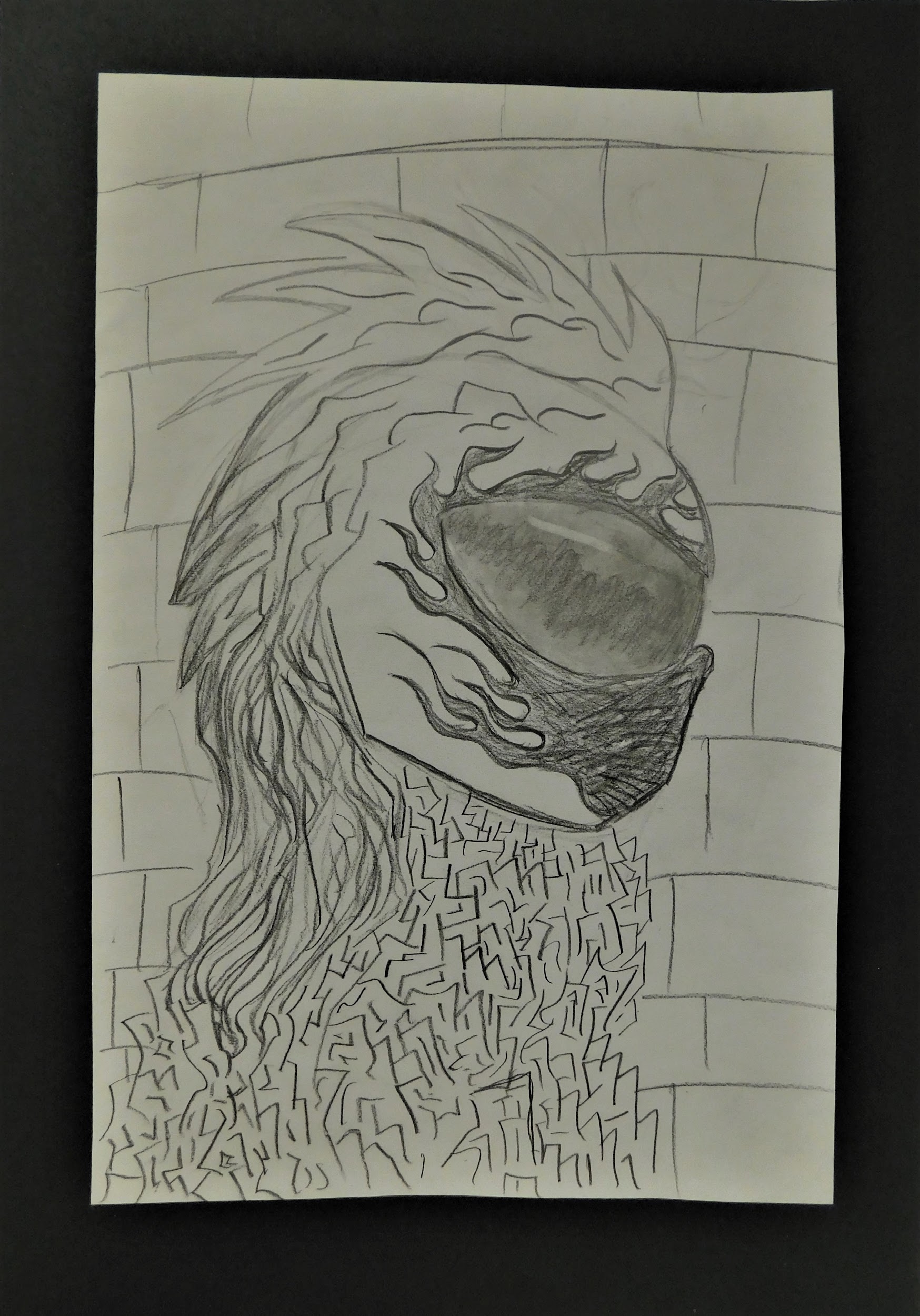 FLAMING ARMOR 
(Drawing: Kendal D. - 10th Grade)
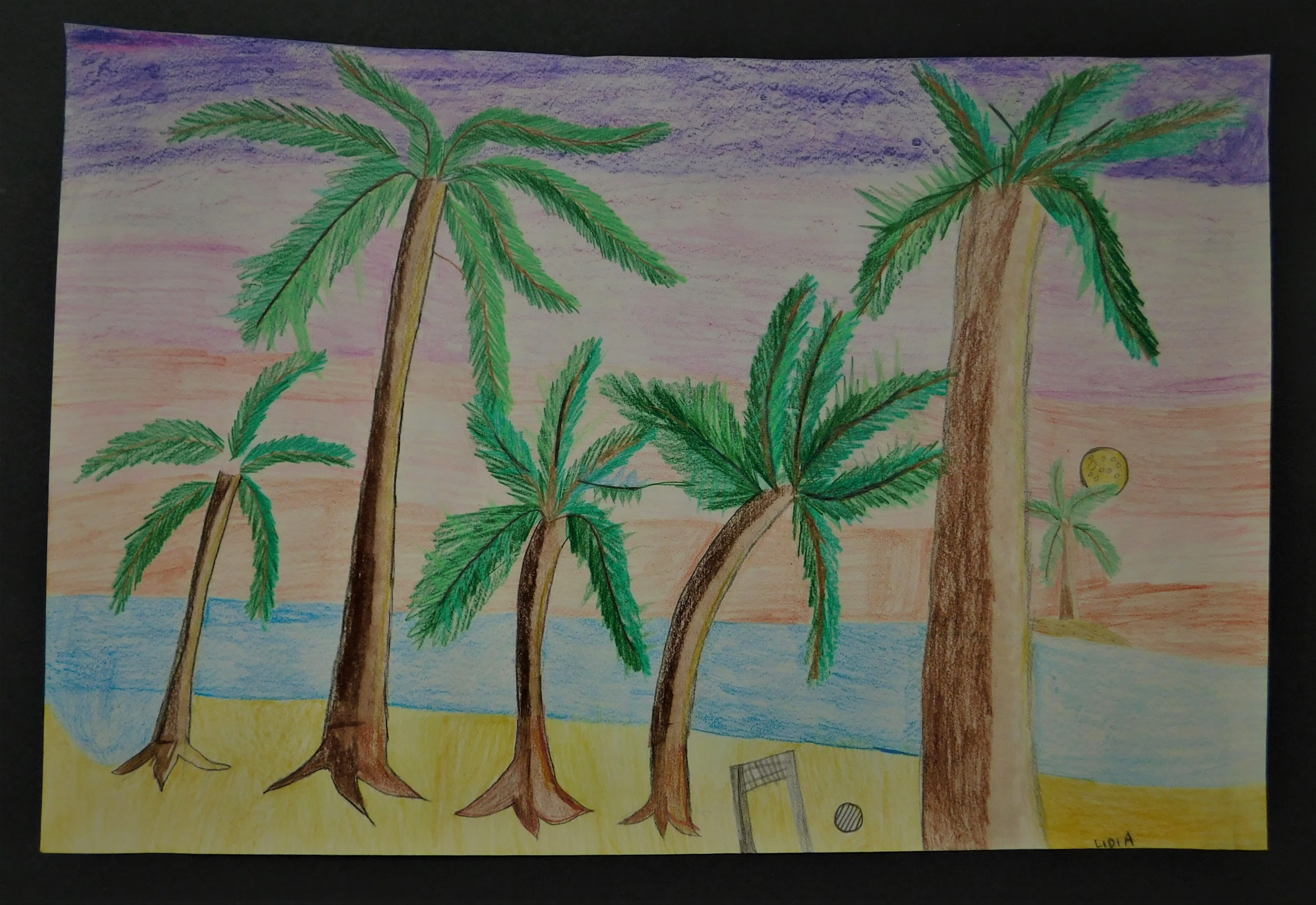 PALM BEACH IN MOONLIGHT 
(Drawing: Lidia A. - 9th Grade)
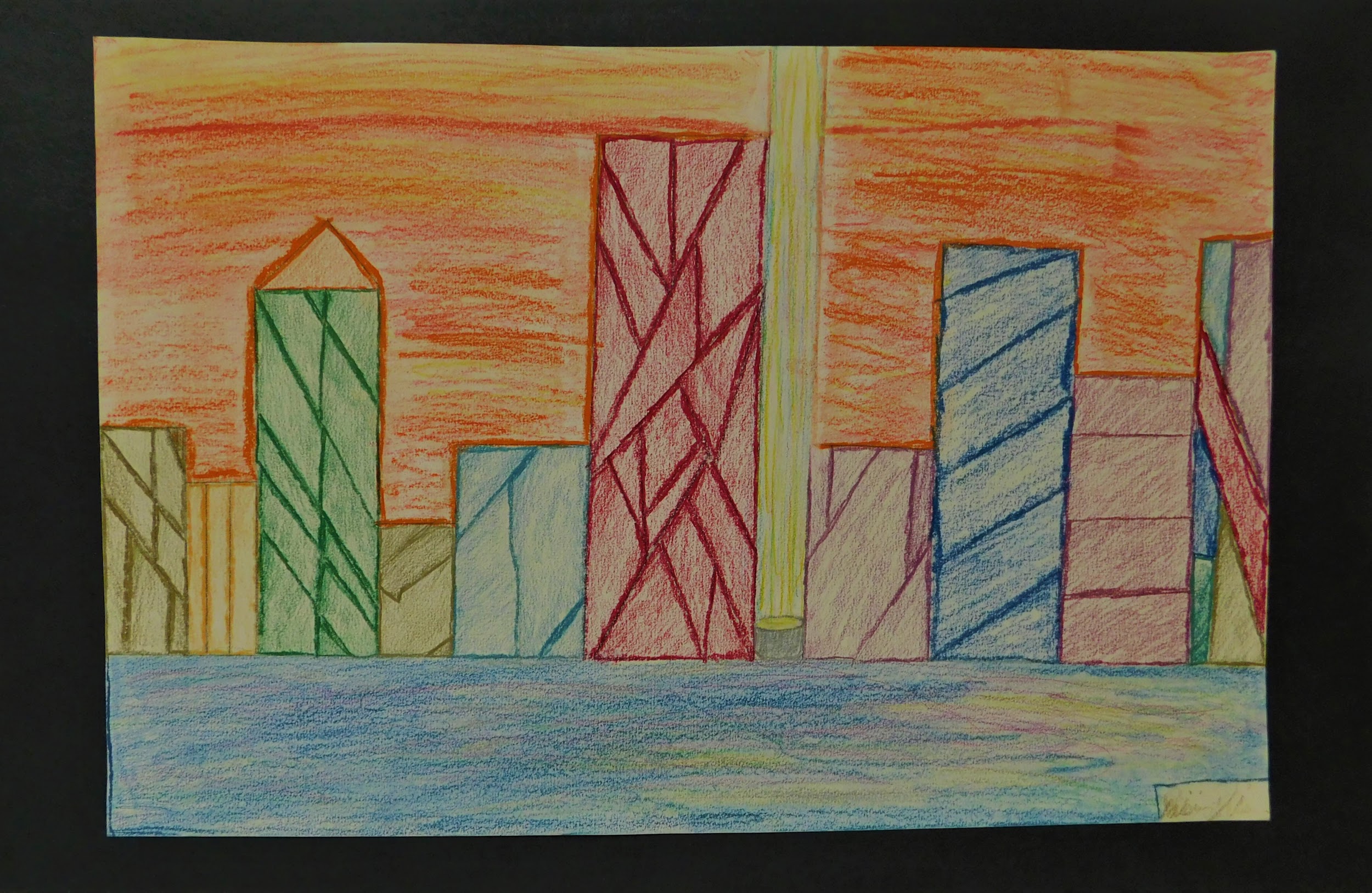 CITY SHORE SCAPE 
(Drawing: Daishun D. - 10th Grade)
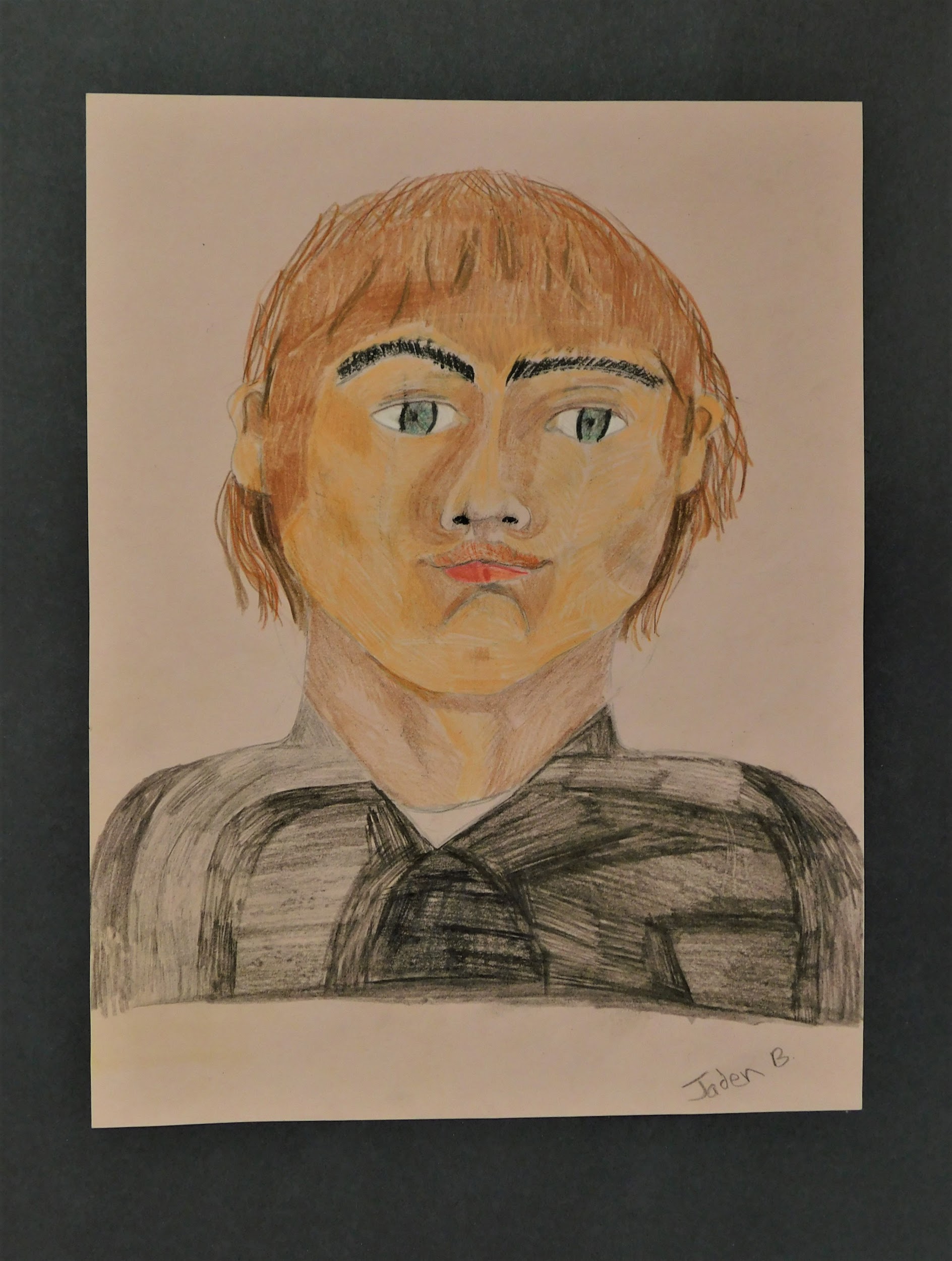 SELF PORTRAIT 
(Drawing: Jaden B. - 11th Grade)
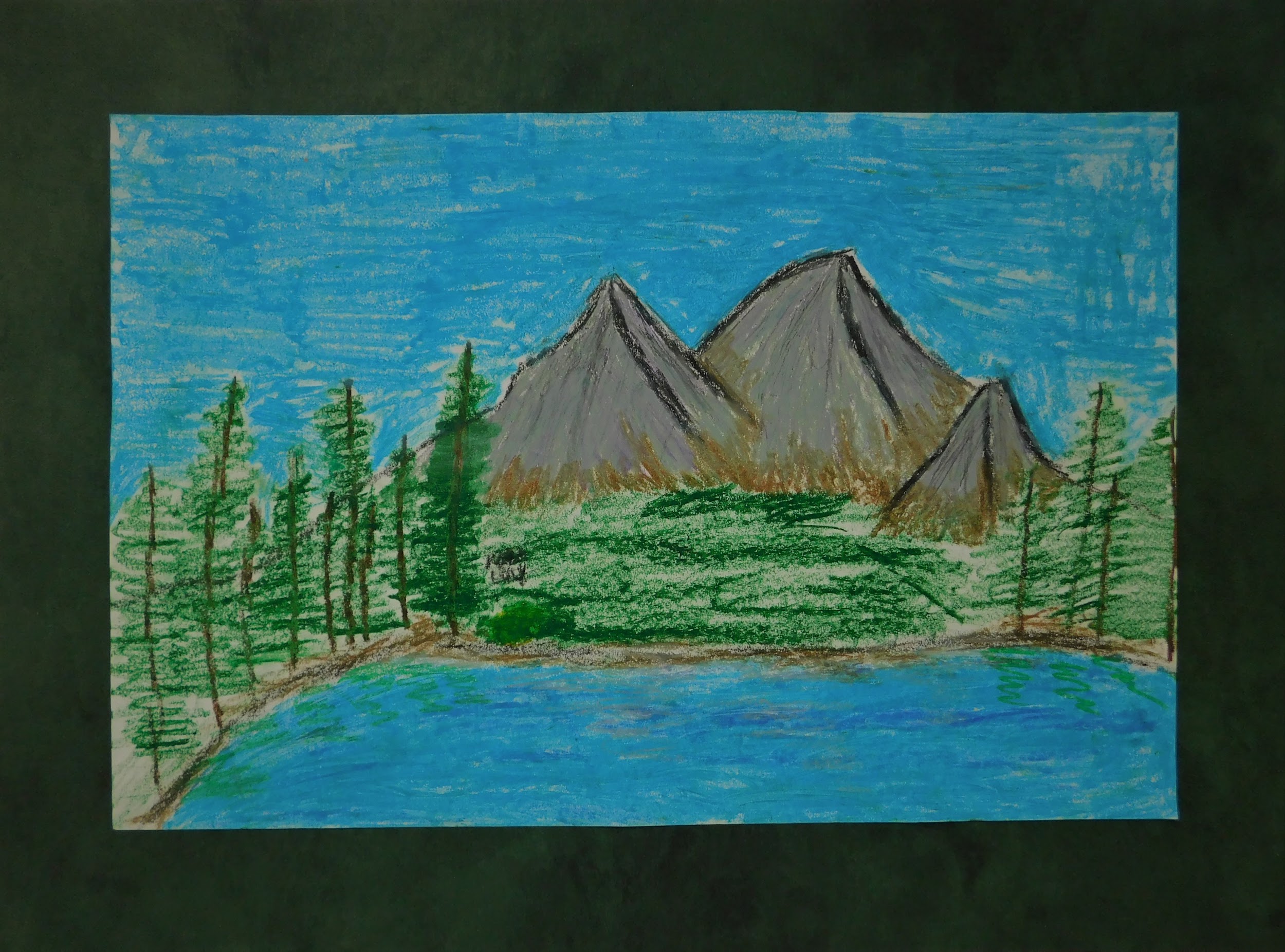 MOUNTAIN VIEW 
(Drawing: Garrison V. - 7th Grade)
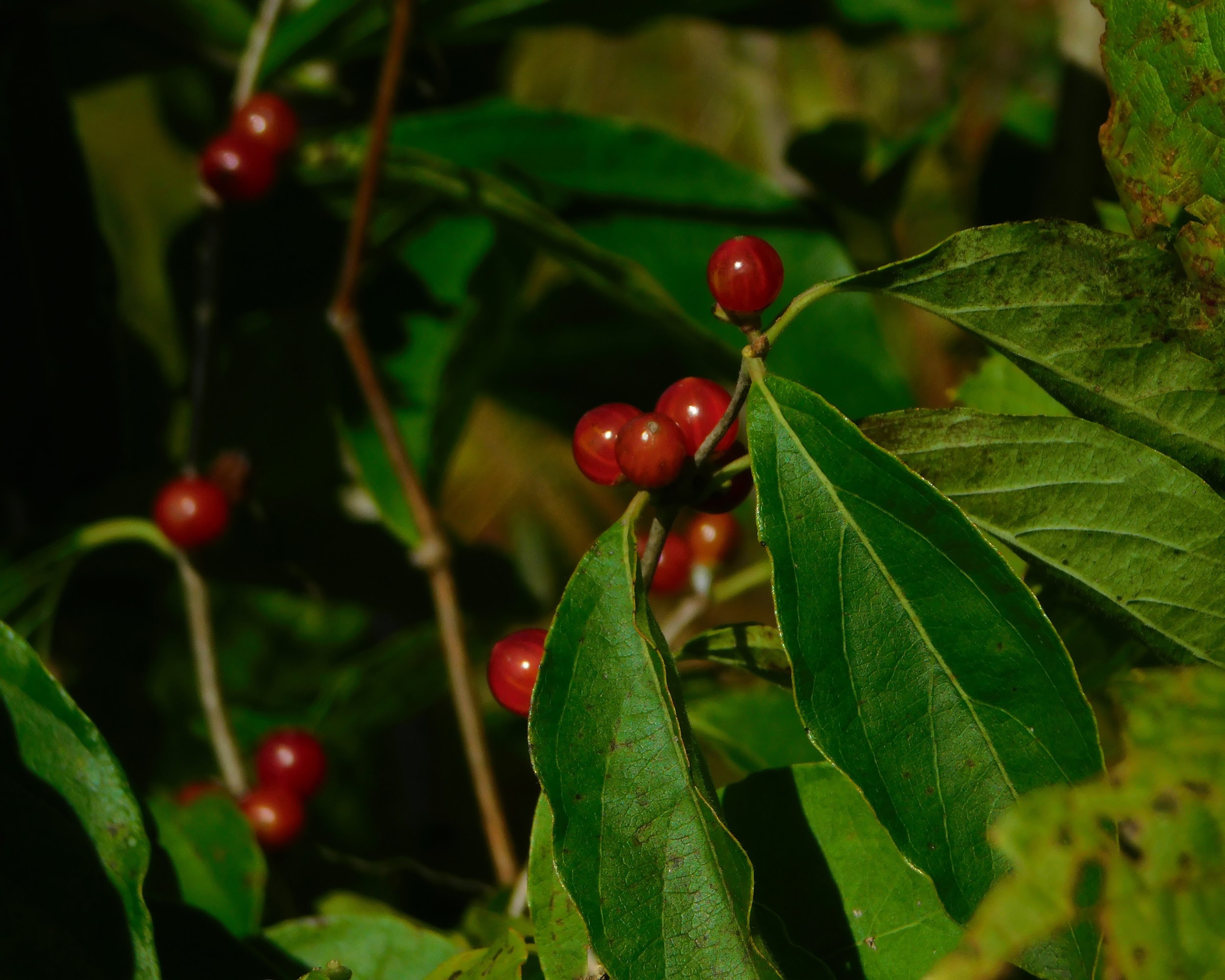 TEMPTATION 
(Digital: Devin L. - 12th Grade)
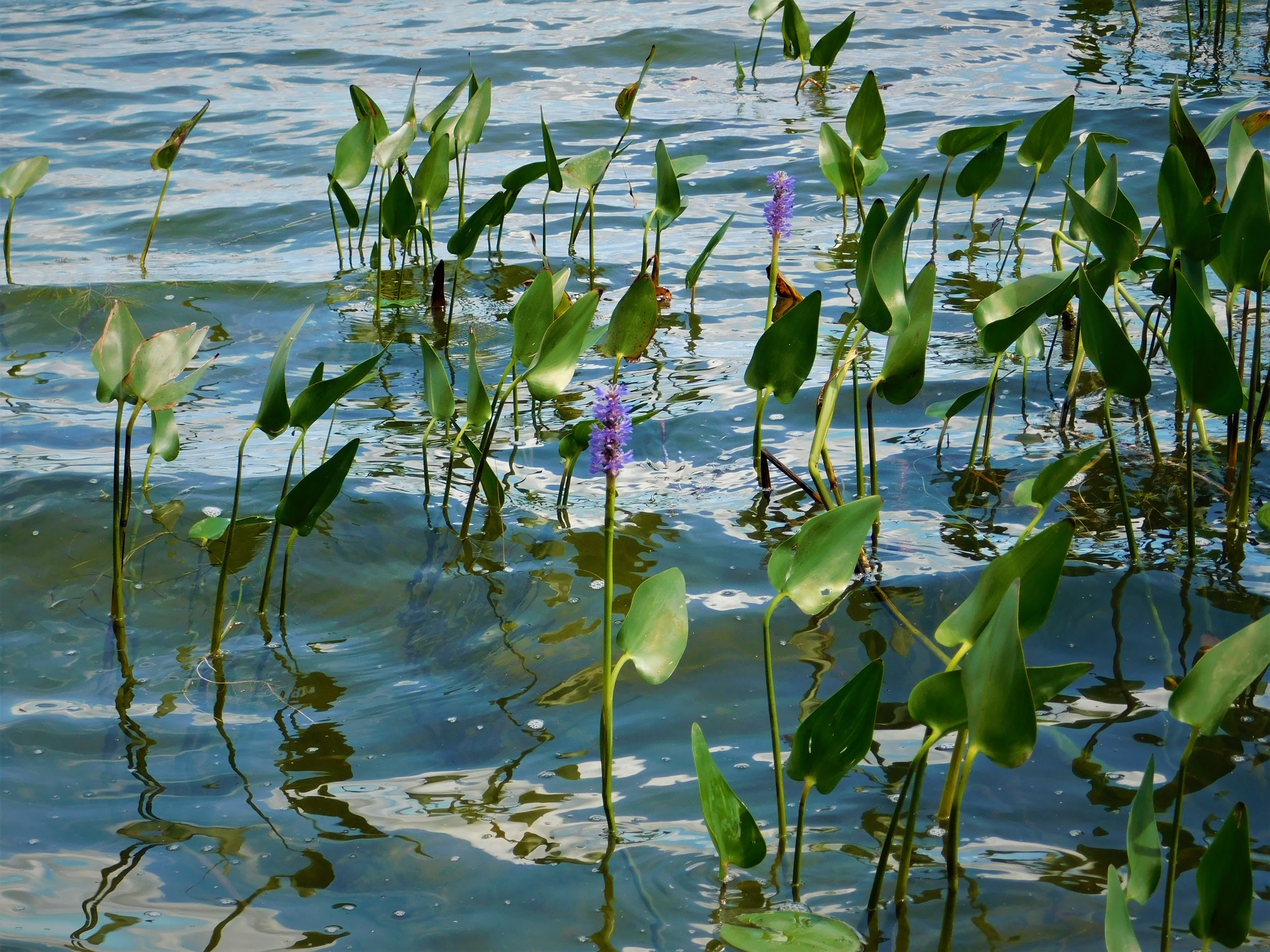 LAPPING LILLY PADS 
(Digital: Lidia A. - 9th Grade)
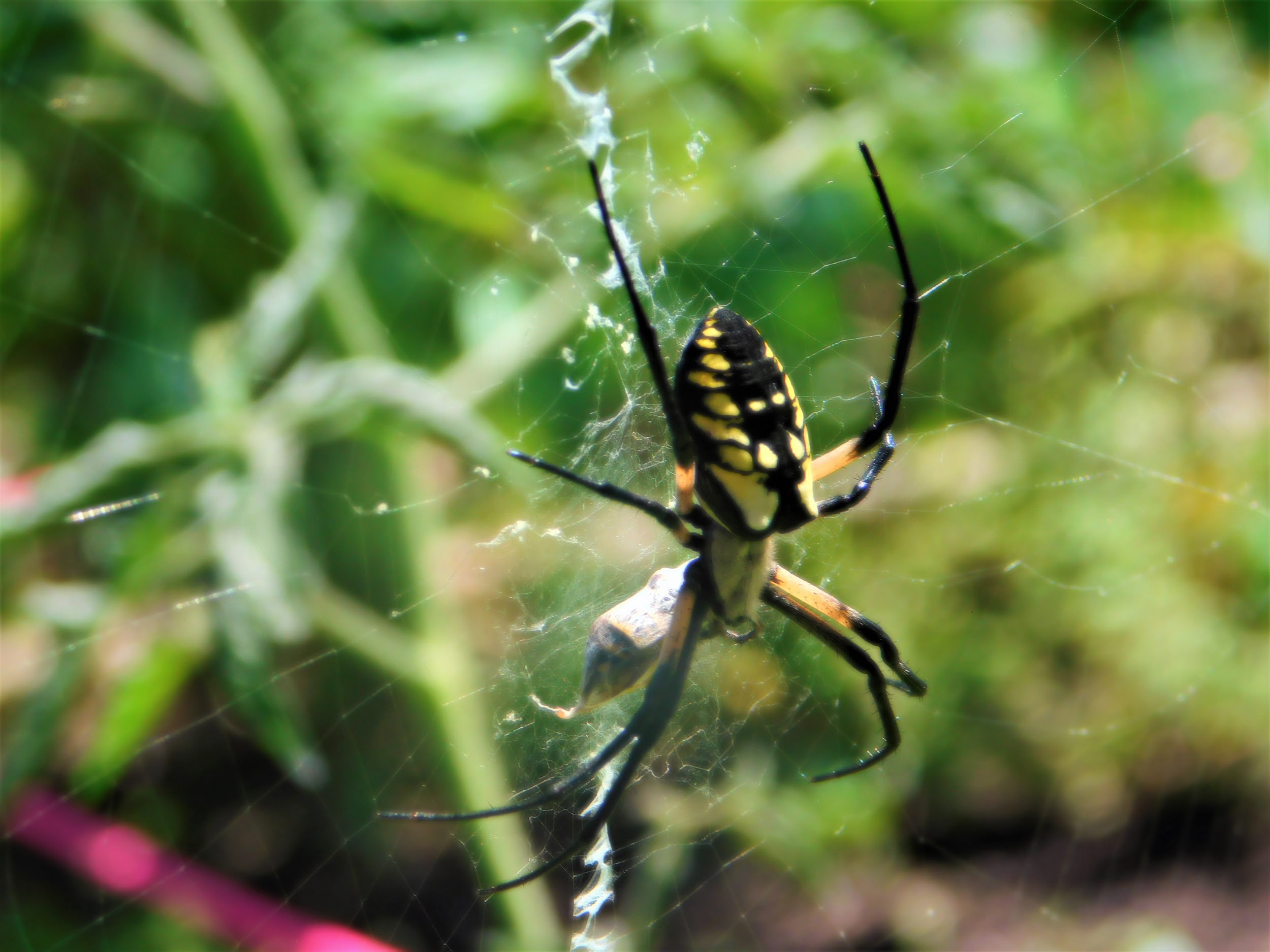 TRAPEZE ARTIST 
(Digital: Daeveonn W. - 8th Grade)
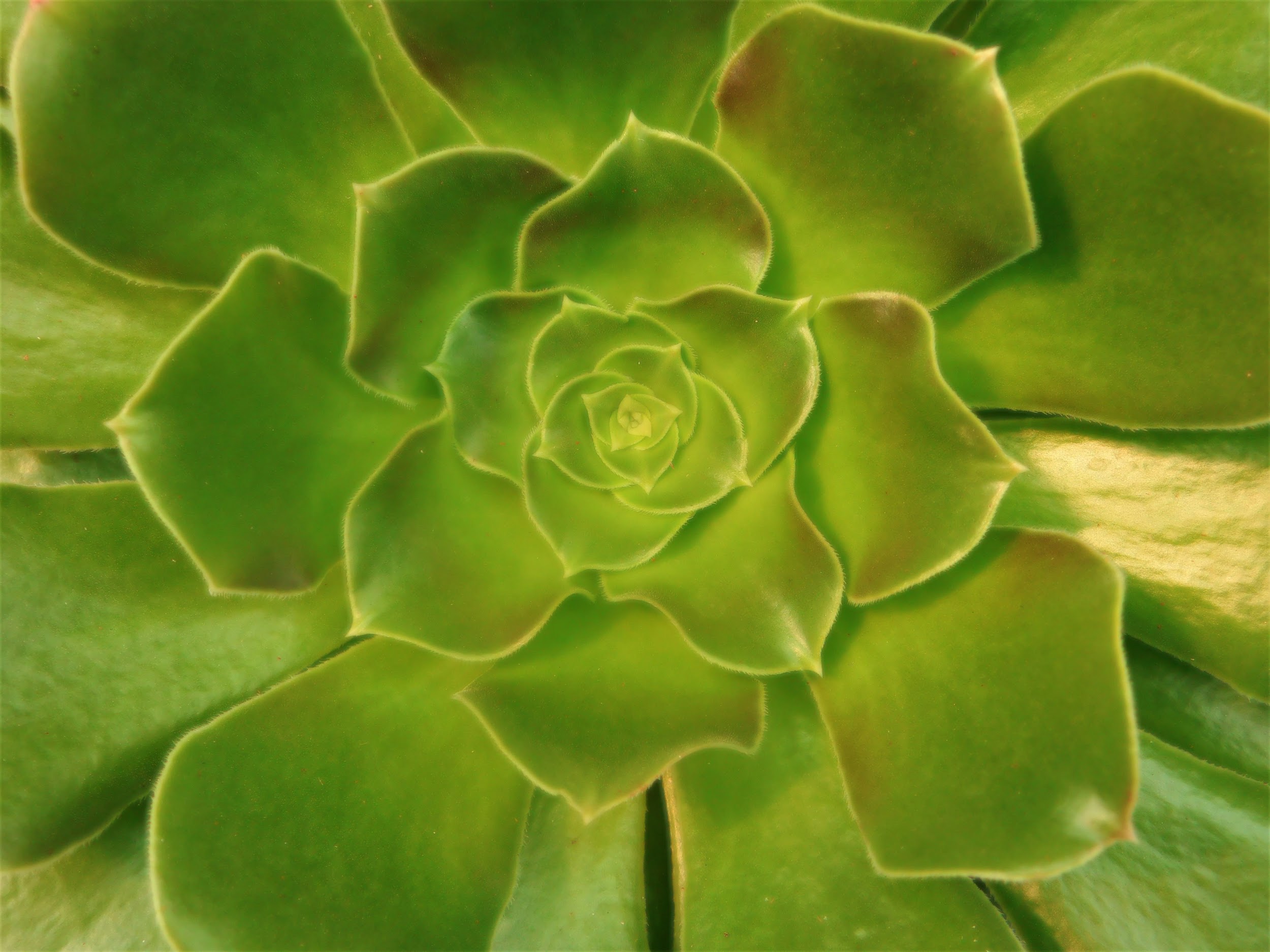 INVITATION 
(Digital: Hannah S. - 10th Grade)
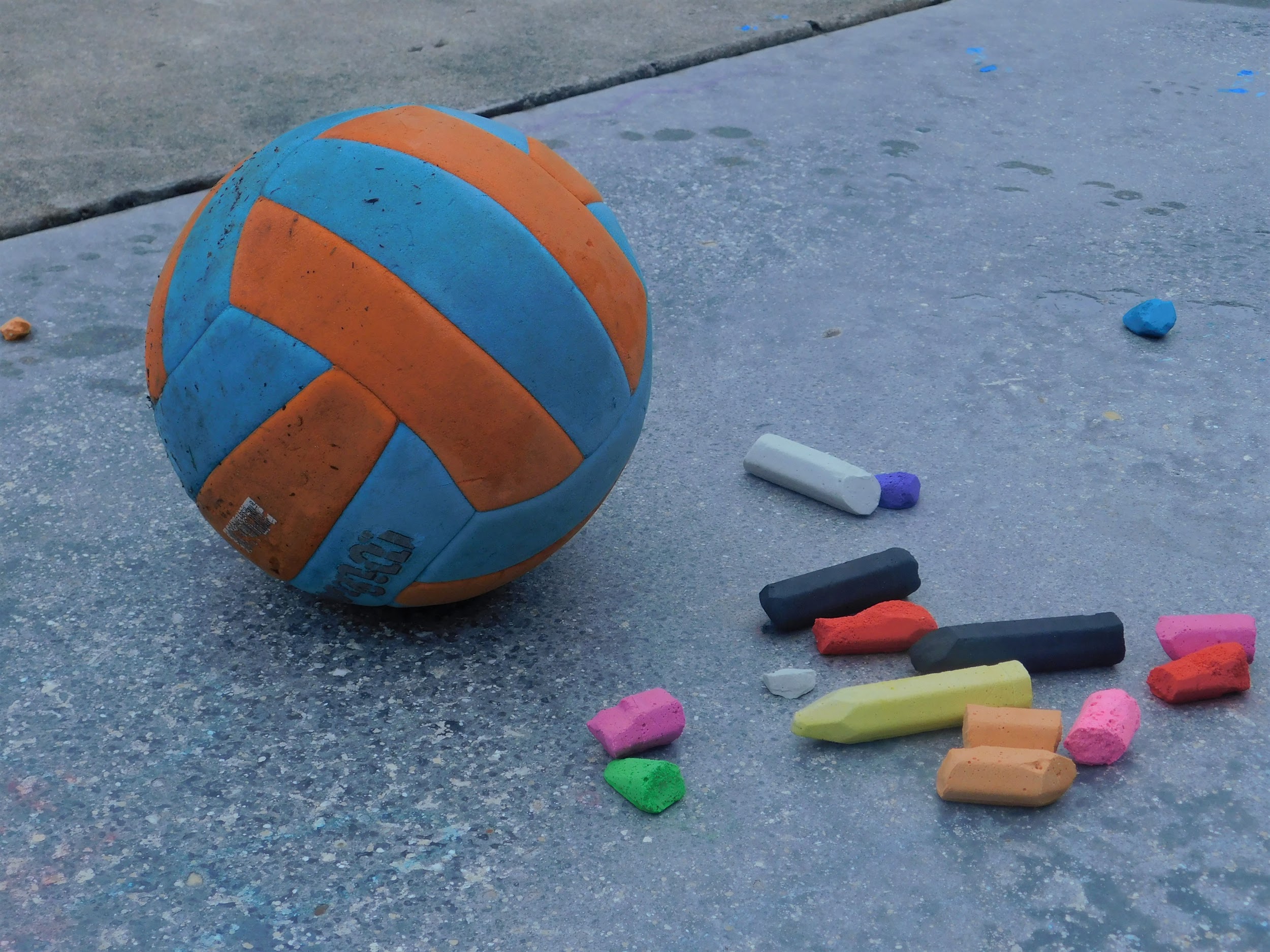 ON YOUR MARK 
(Digital: Jasmine S. - 10th Grade)
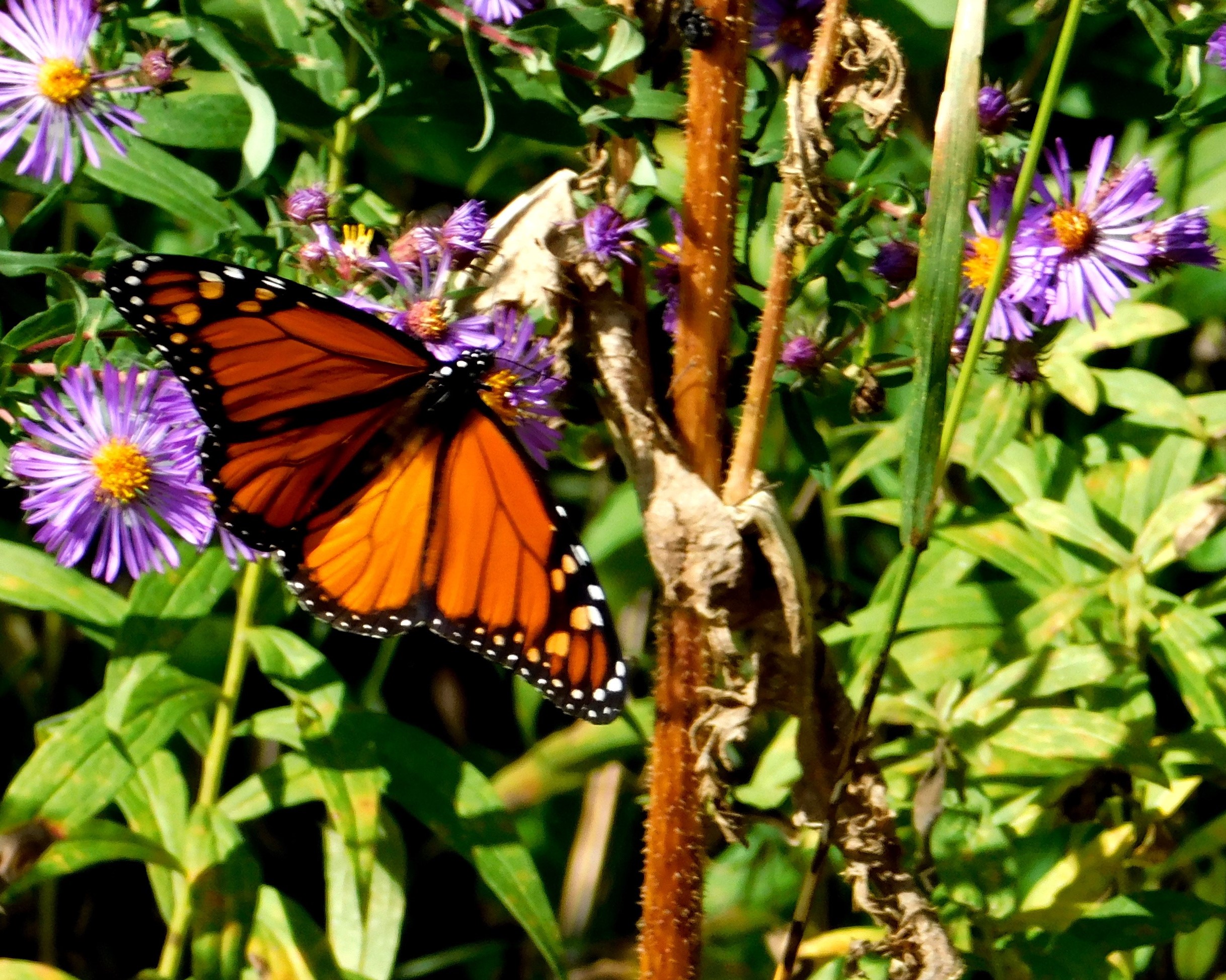 SO CLOSE 
(Digital: Manuel - 10th Grade)
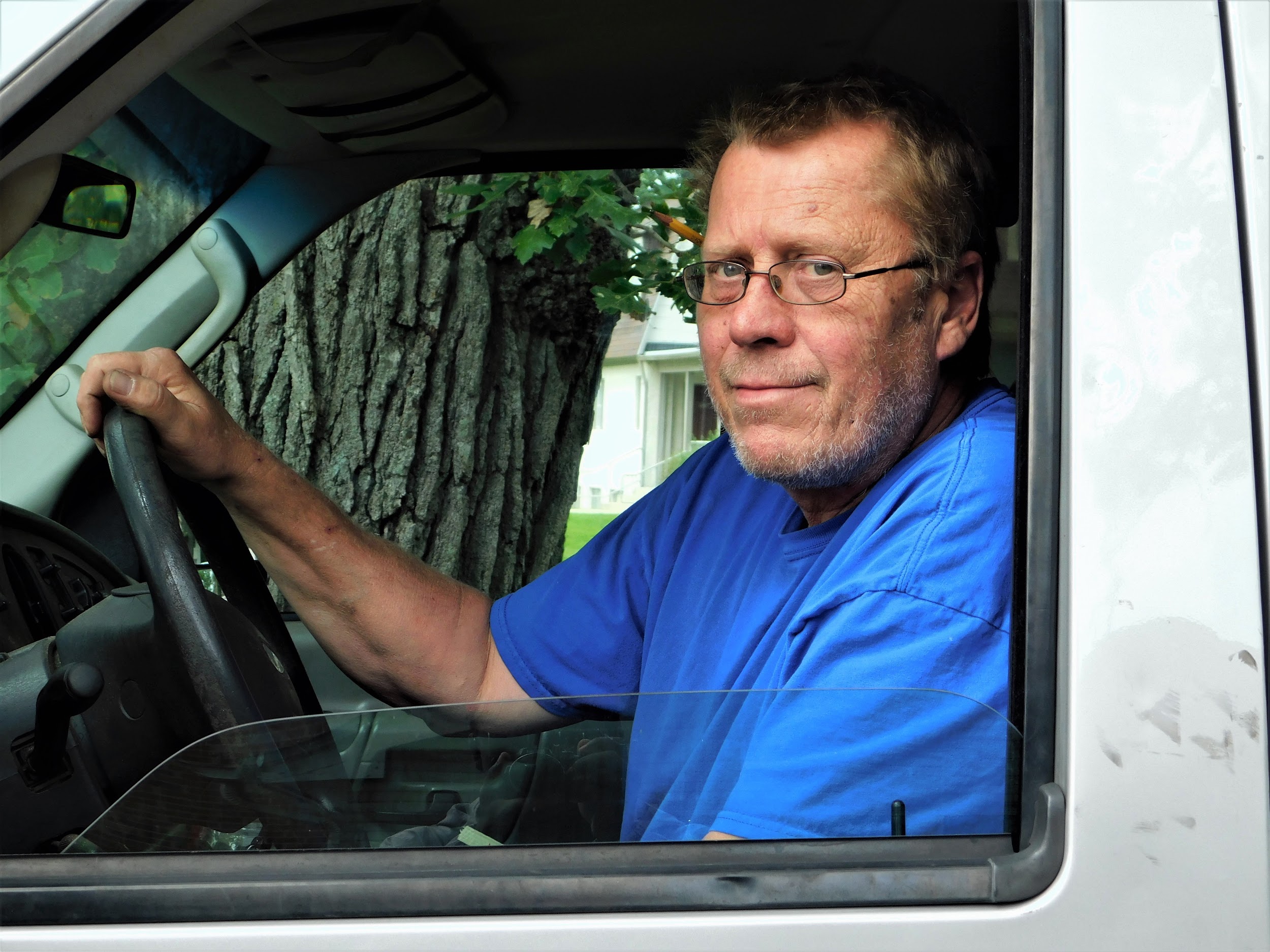 WEATHERED 
(Digital: Brandon D. - 10th Grade)
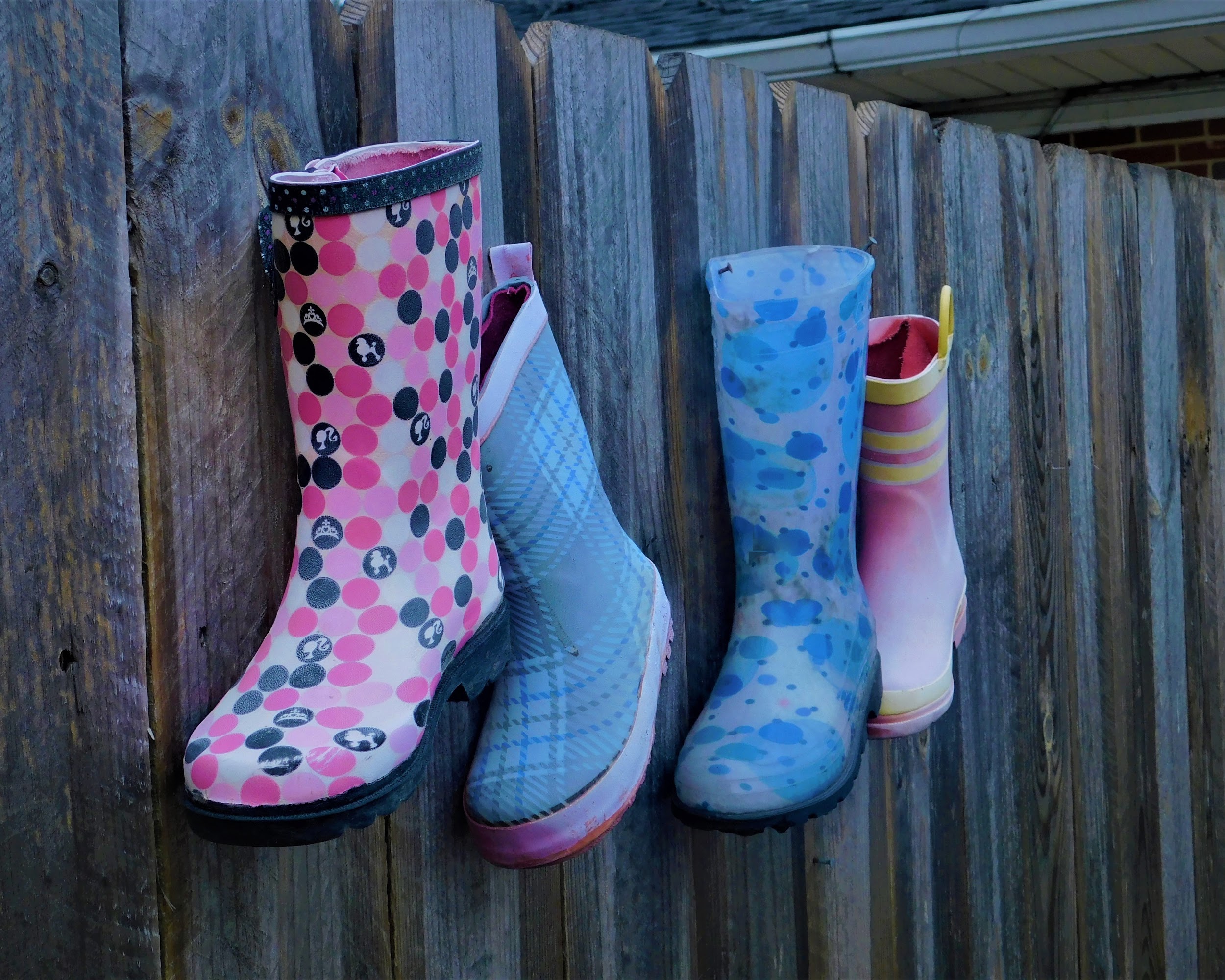 FORWARD MARCH 
(Digital: Raven J. - 11th Grade)
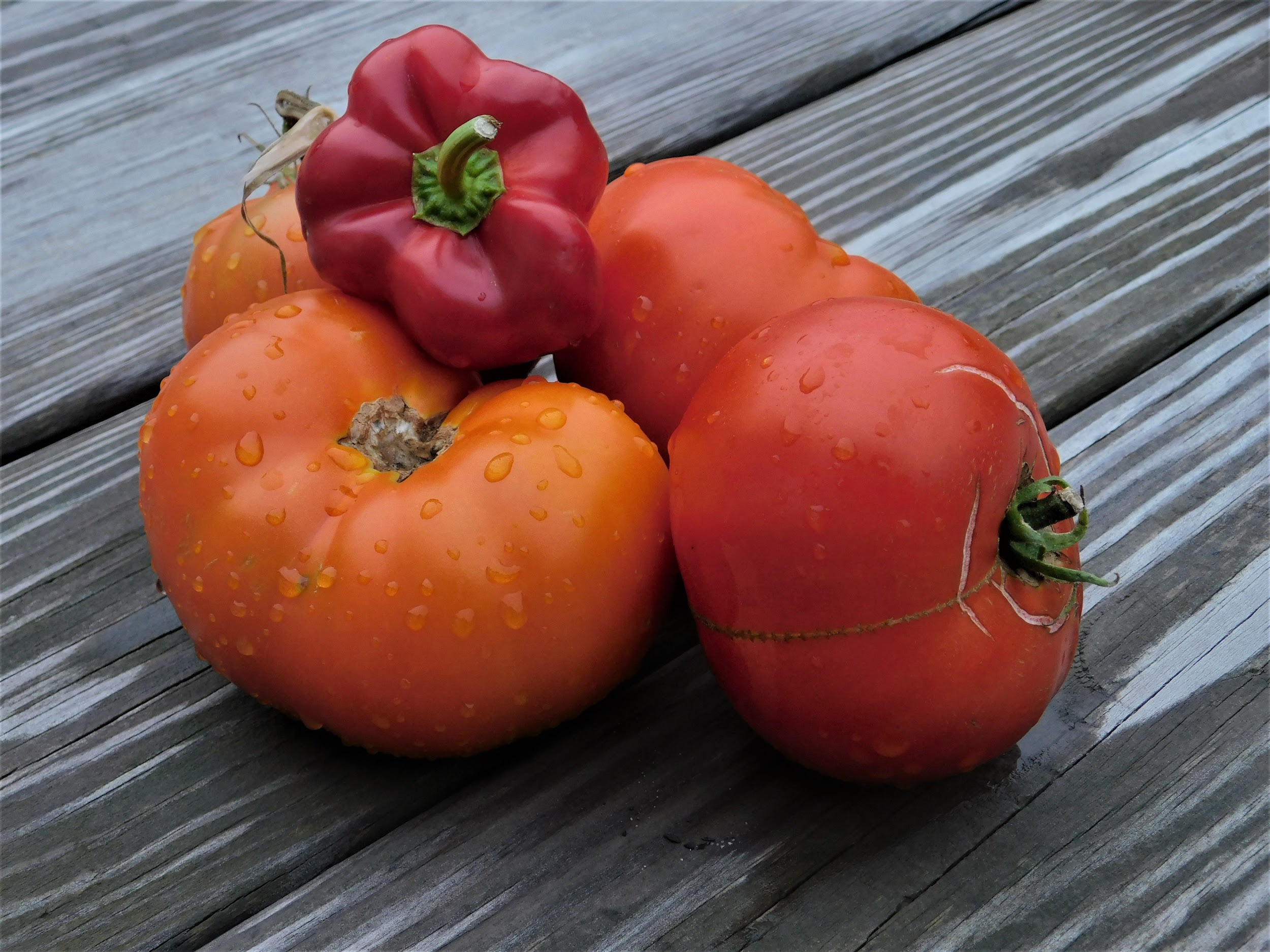 LUSCIOUS REDS 
(Digital: Raven - 11th Grade)
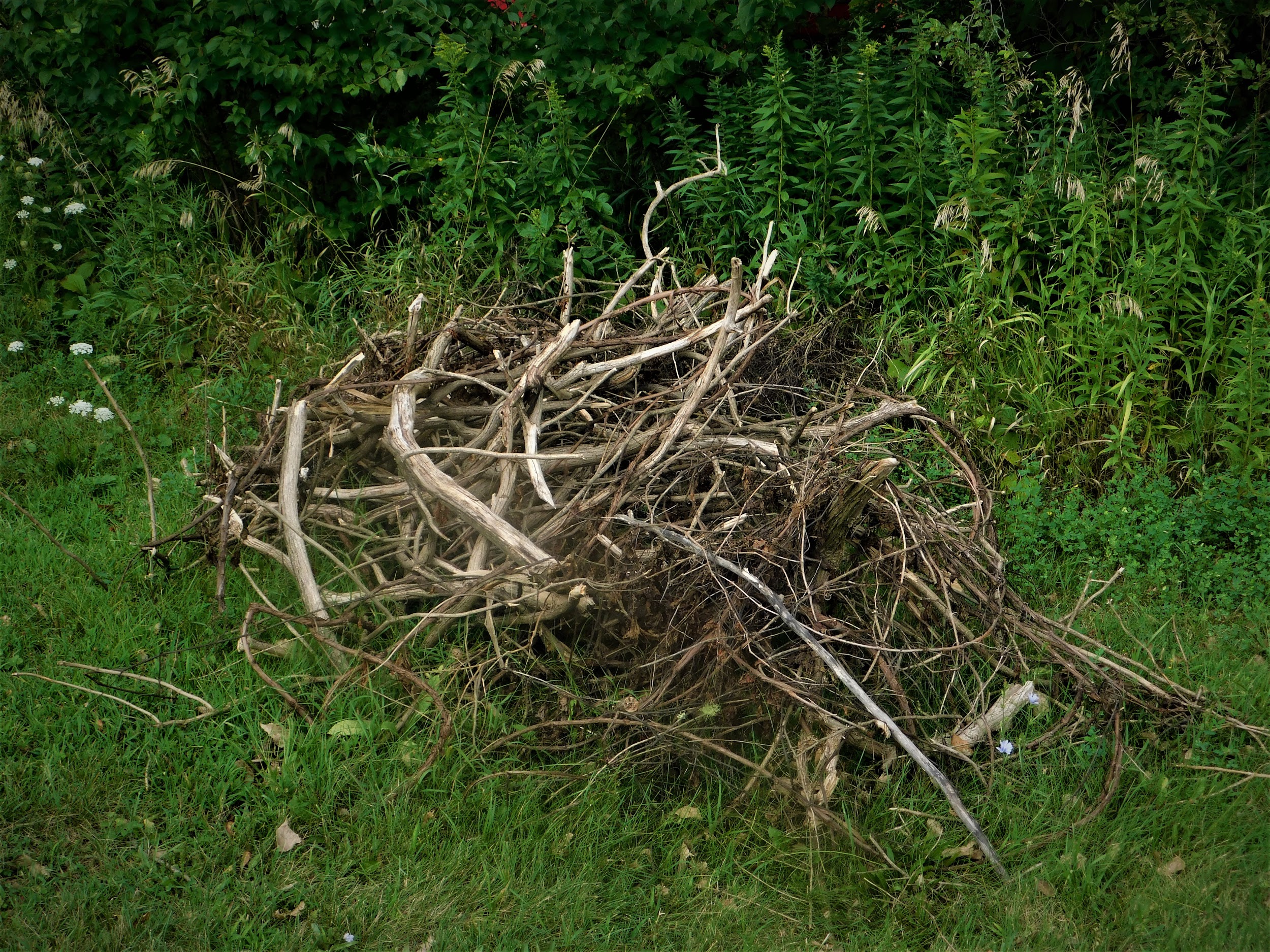 DISCARDED BEAUTY 
(Digital: Marquavion K. - 11th Grade)
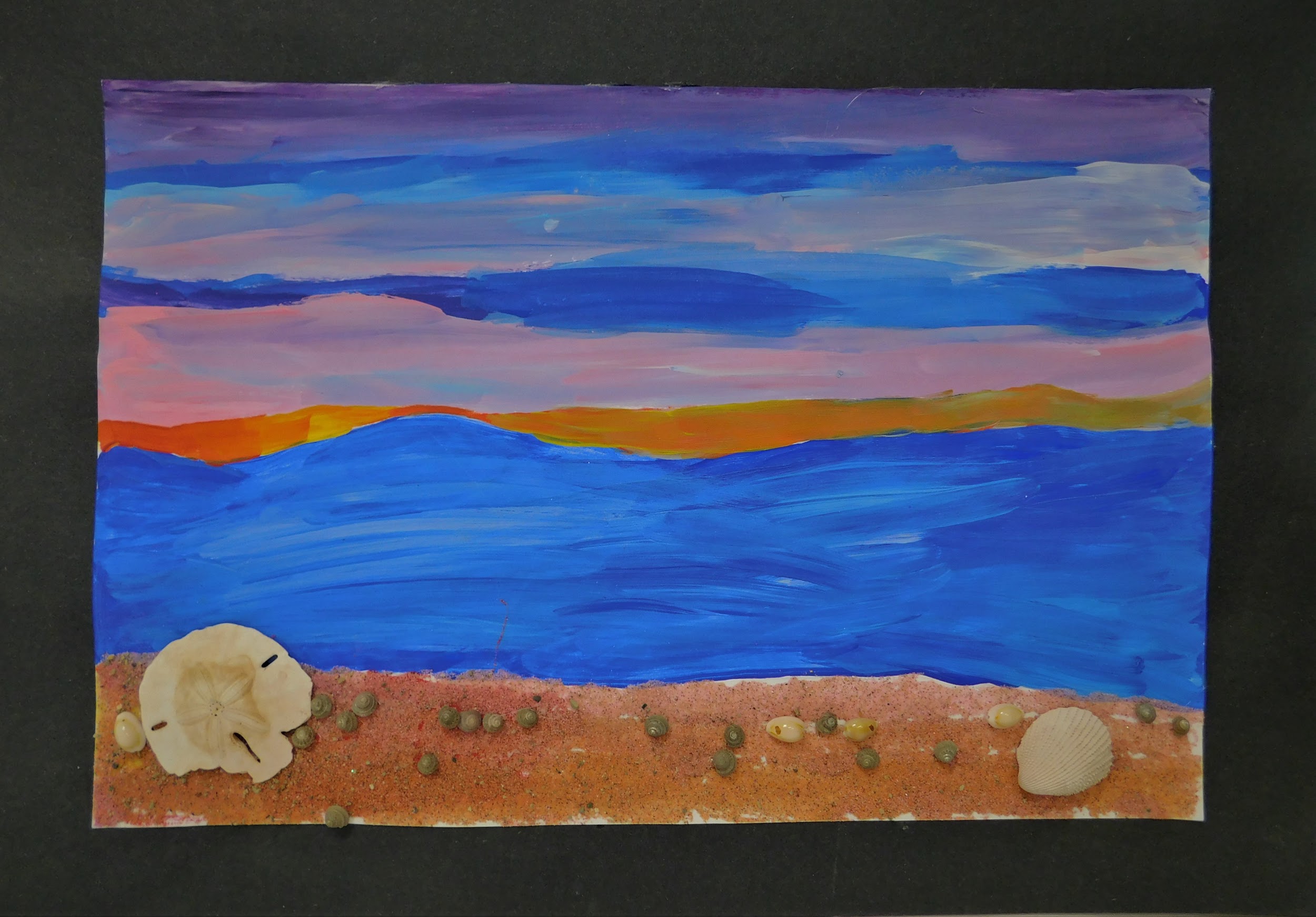 SANDY SHORE AT SUNSET 
(Multi-Media: Markeishea J. - 9th Grade)
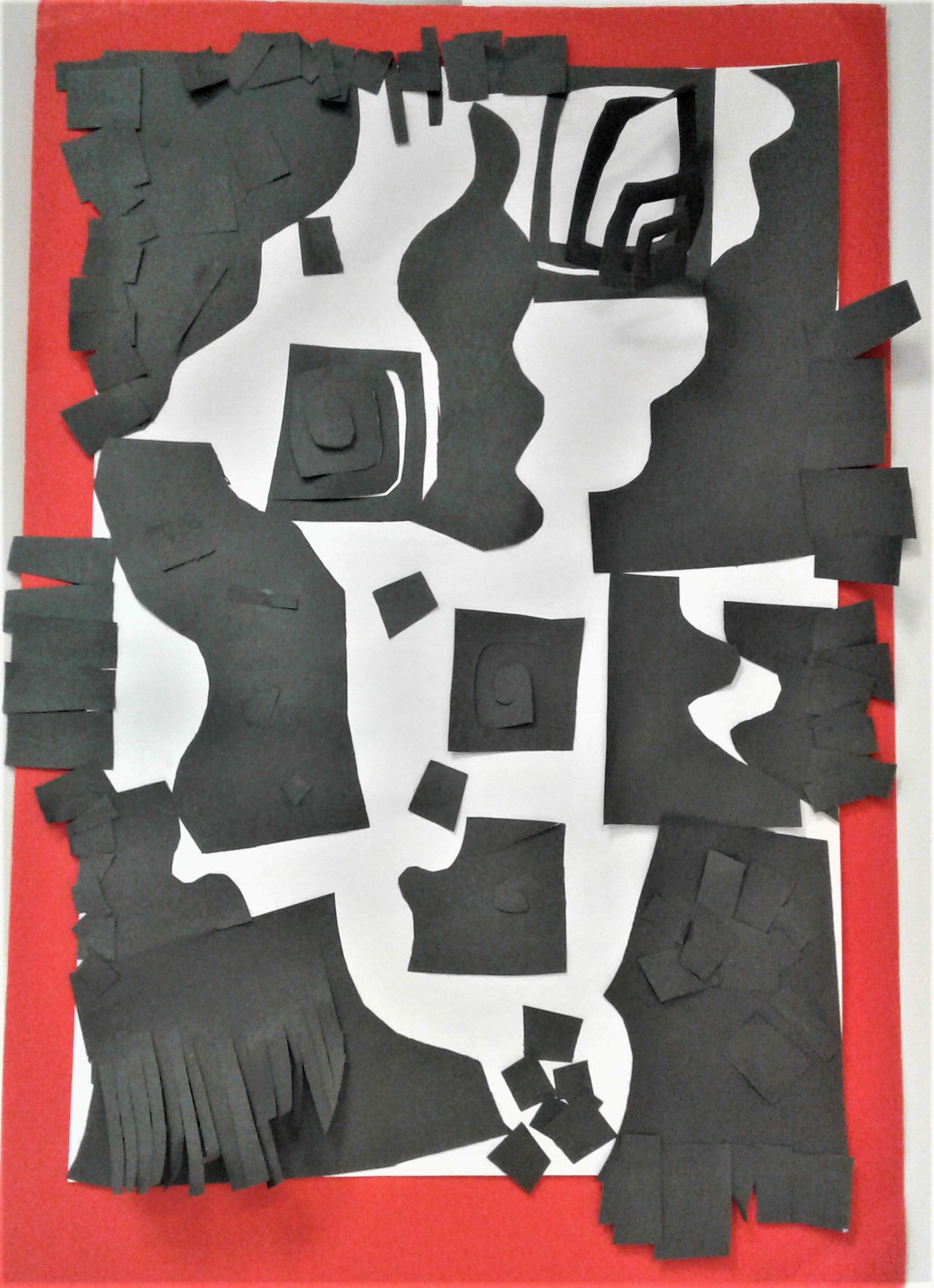 ALL THAT JAZZ 
(Multi-Media: JaNae R. - 10th Grade)
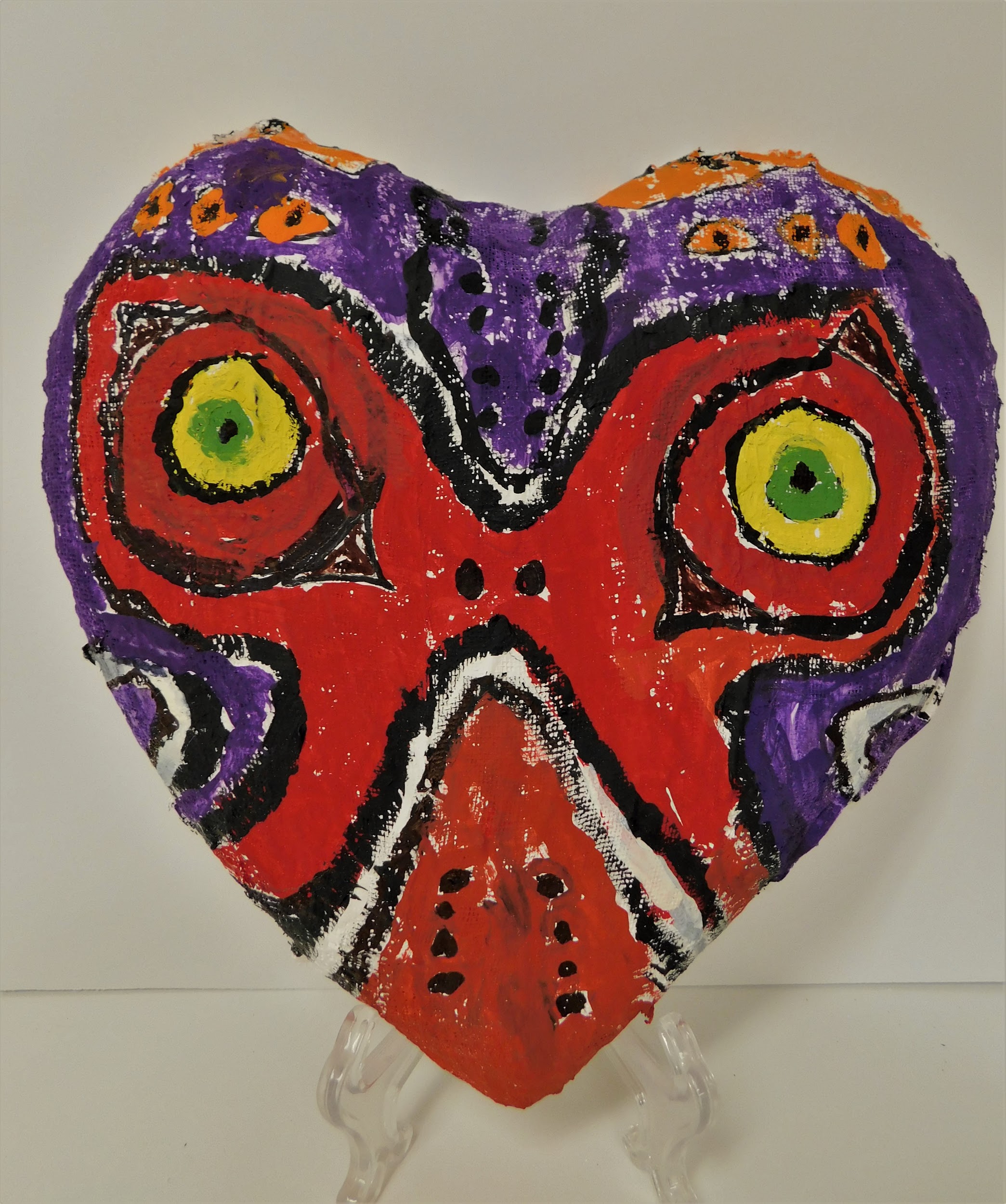 MAJORA’S MASK 
(Sculpture: Daniel M.L. - 5th Grade)
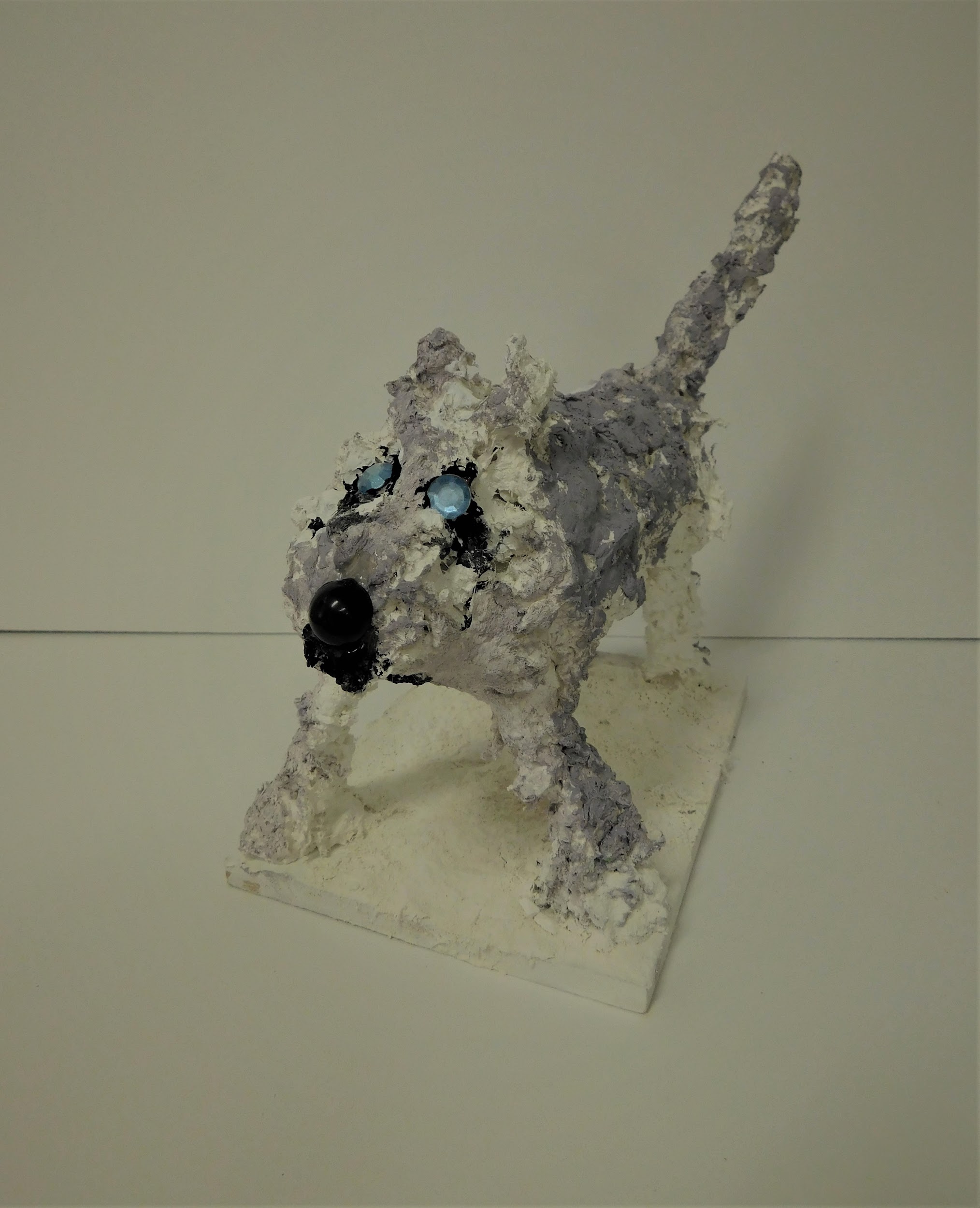 ARTIC WOLF 
(Sculpture: Hannah P. - 7th Grade)
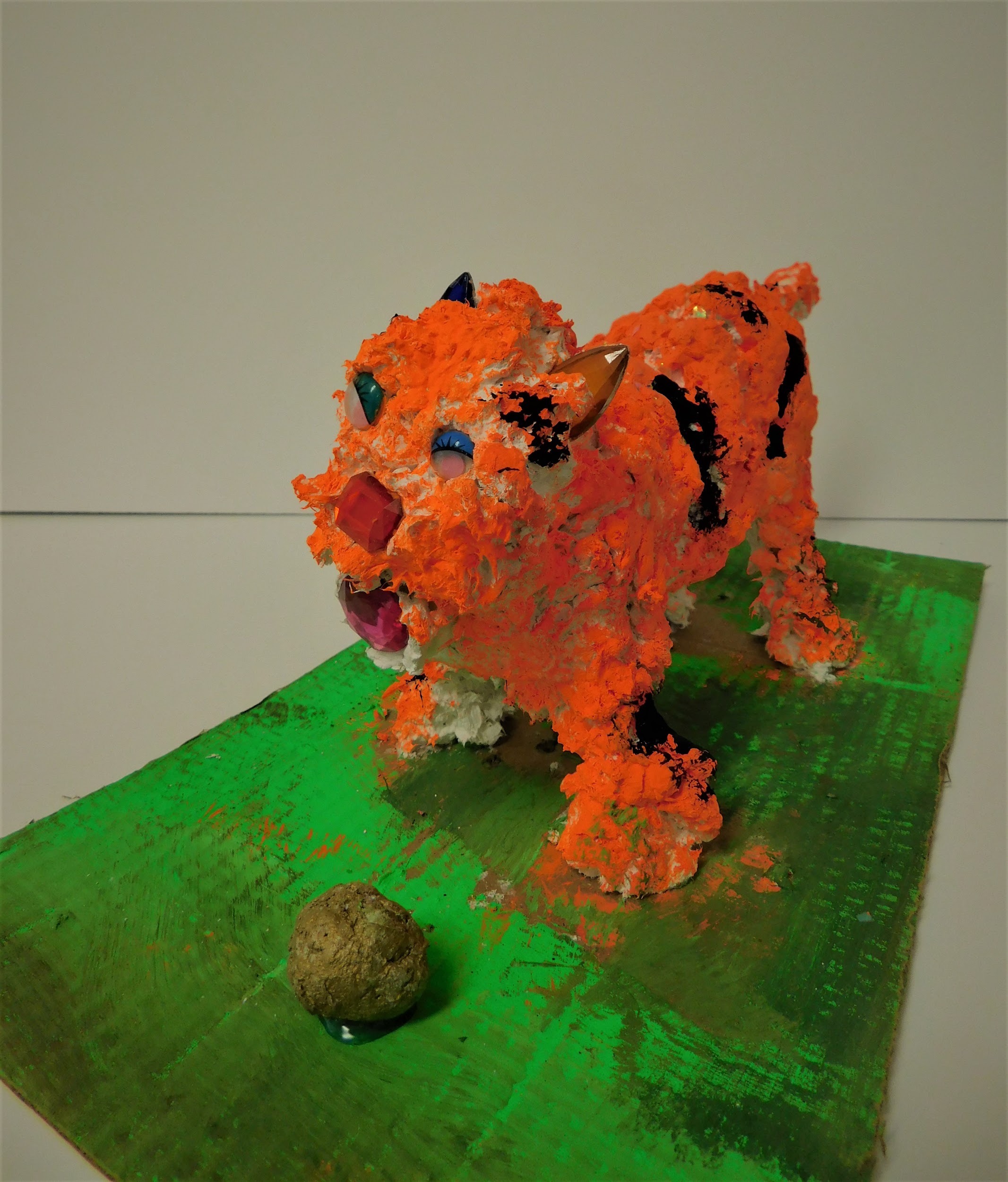 FIESTY KITTEN 
(Sculpture: Iyanna B. - 8th Grade)
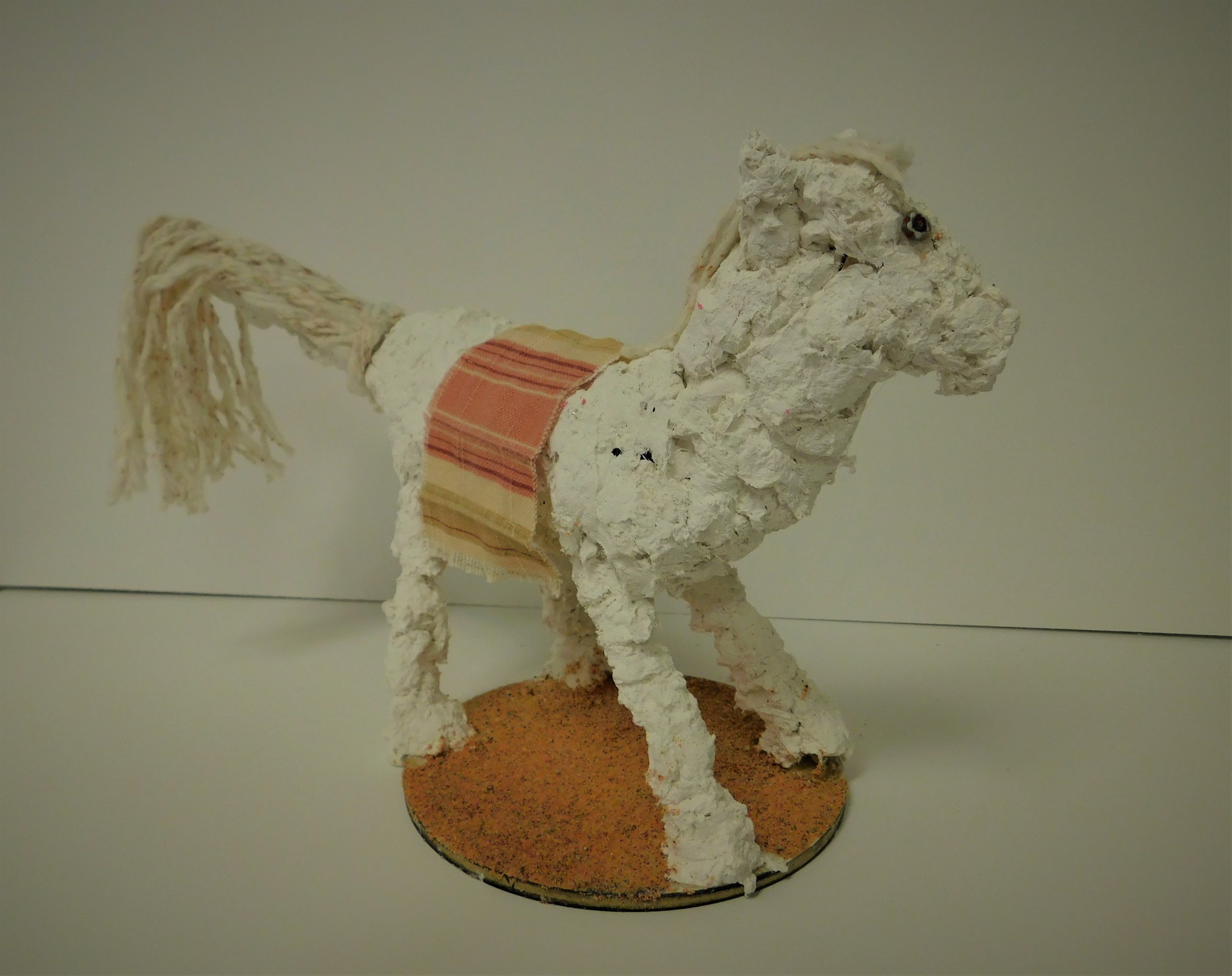 SKITISH PONY 
(Sculpture: Davianna R. - 8th Grade)
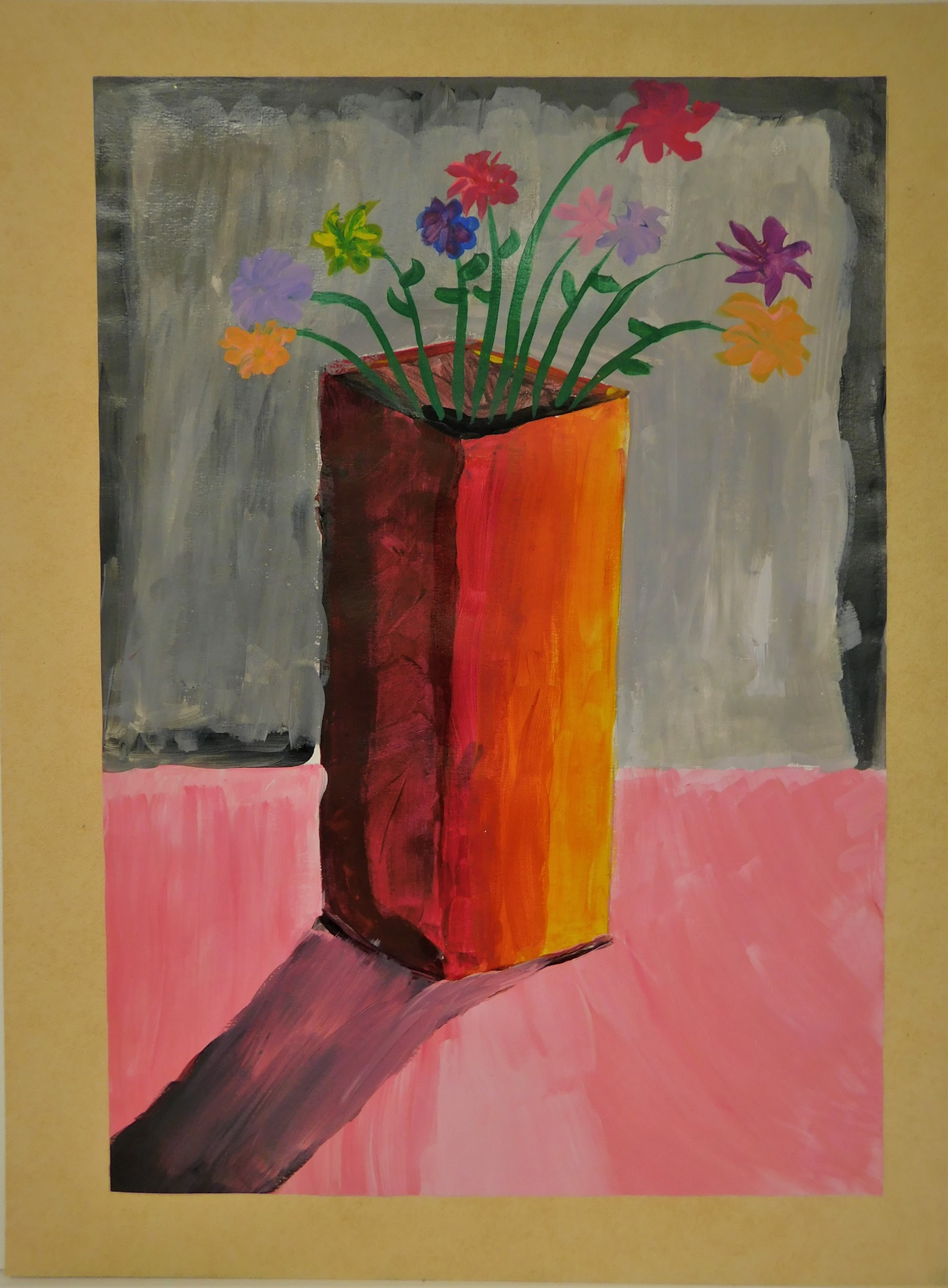 DISBURSING SHADOWS 
(Painting: Markeishea J. - 9th Grade)
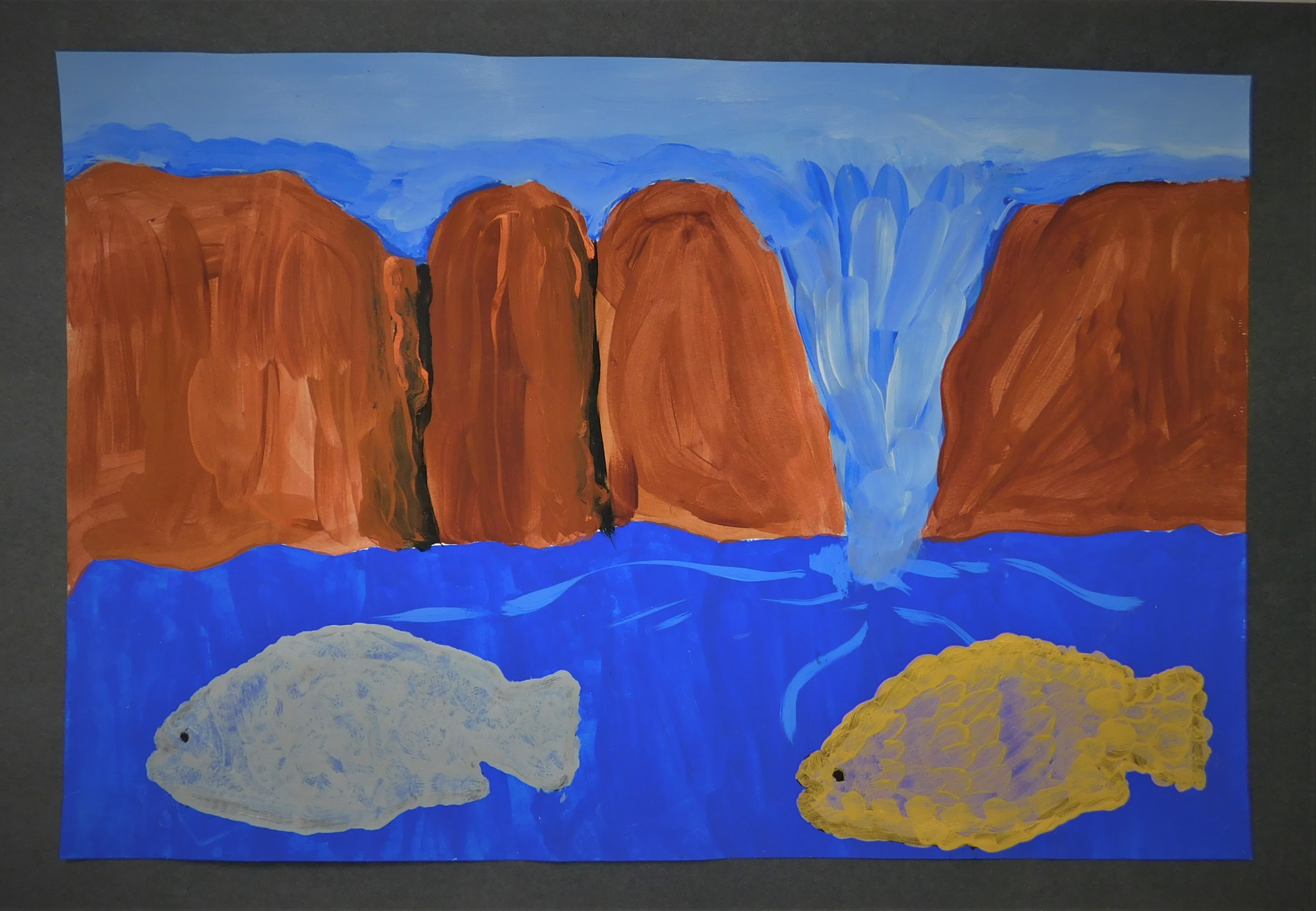 GO WITH THE FLOW 
(Painting: JaMya B. - 10th Grade)
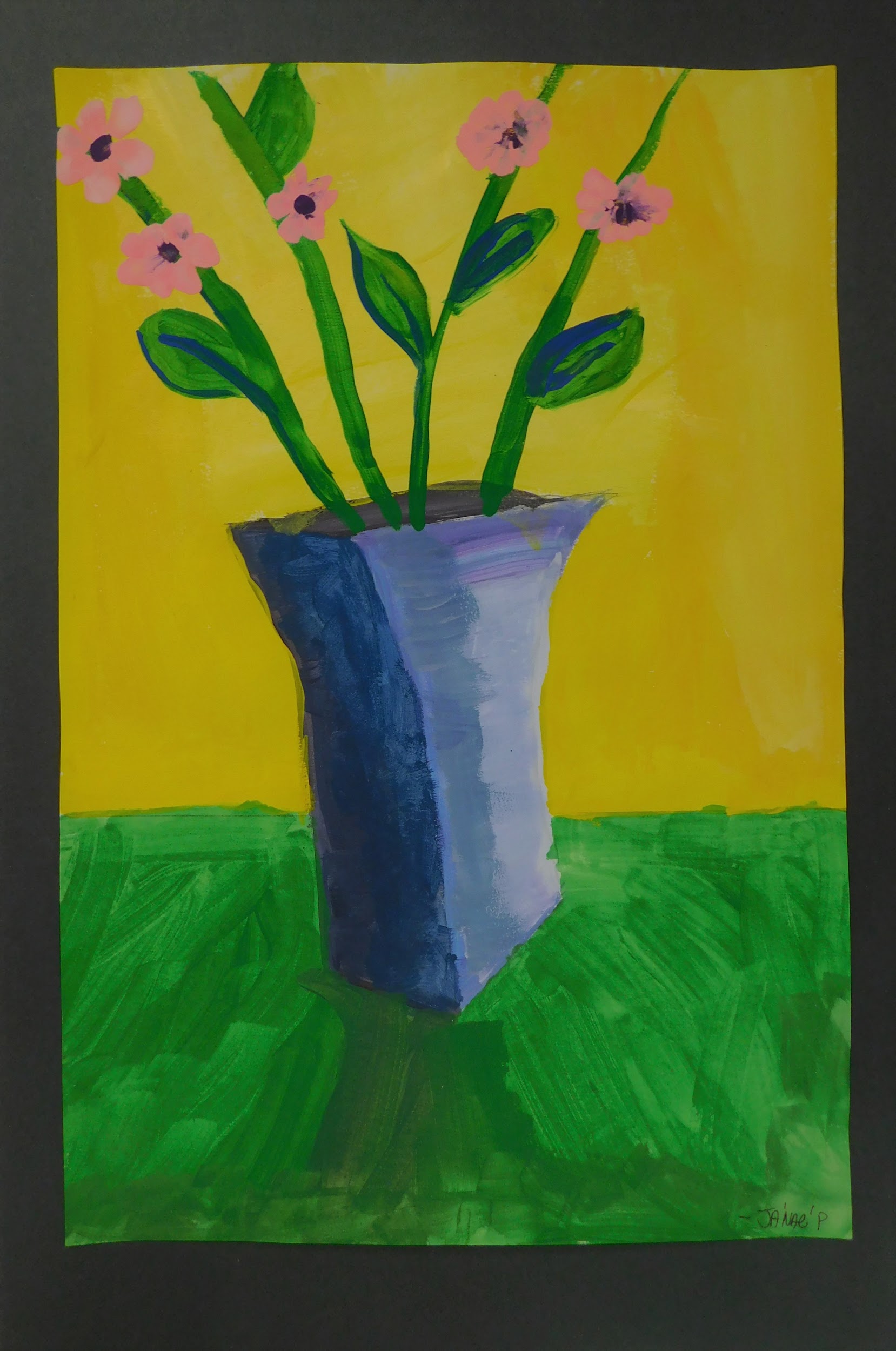 VIVACIOUS 
(Painting: JaNae R. - 10th Grade)
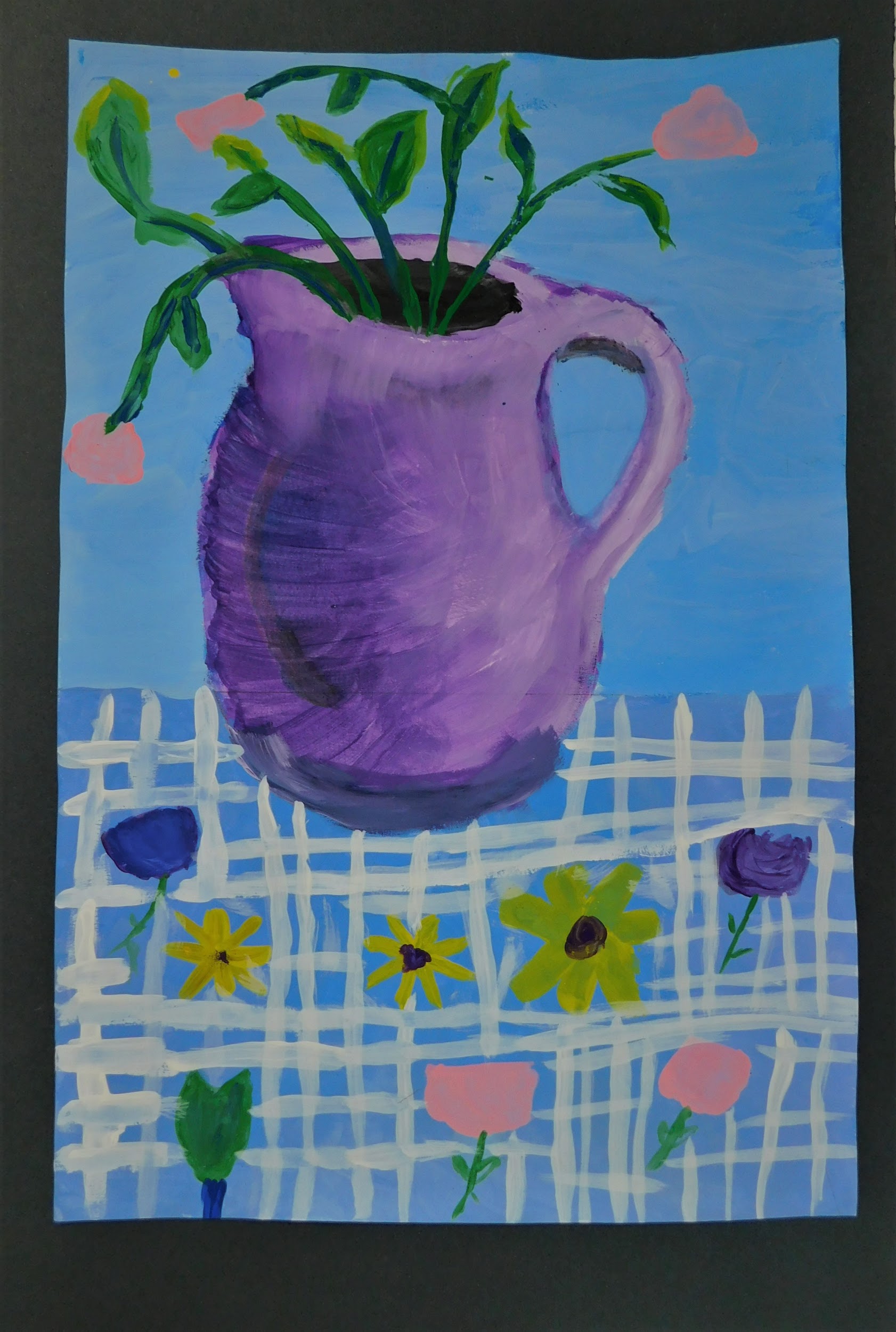 SPRING HAS SPRUNG
 (Painting: Nia D. - 11th Grade)
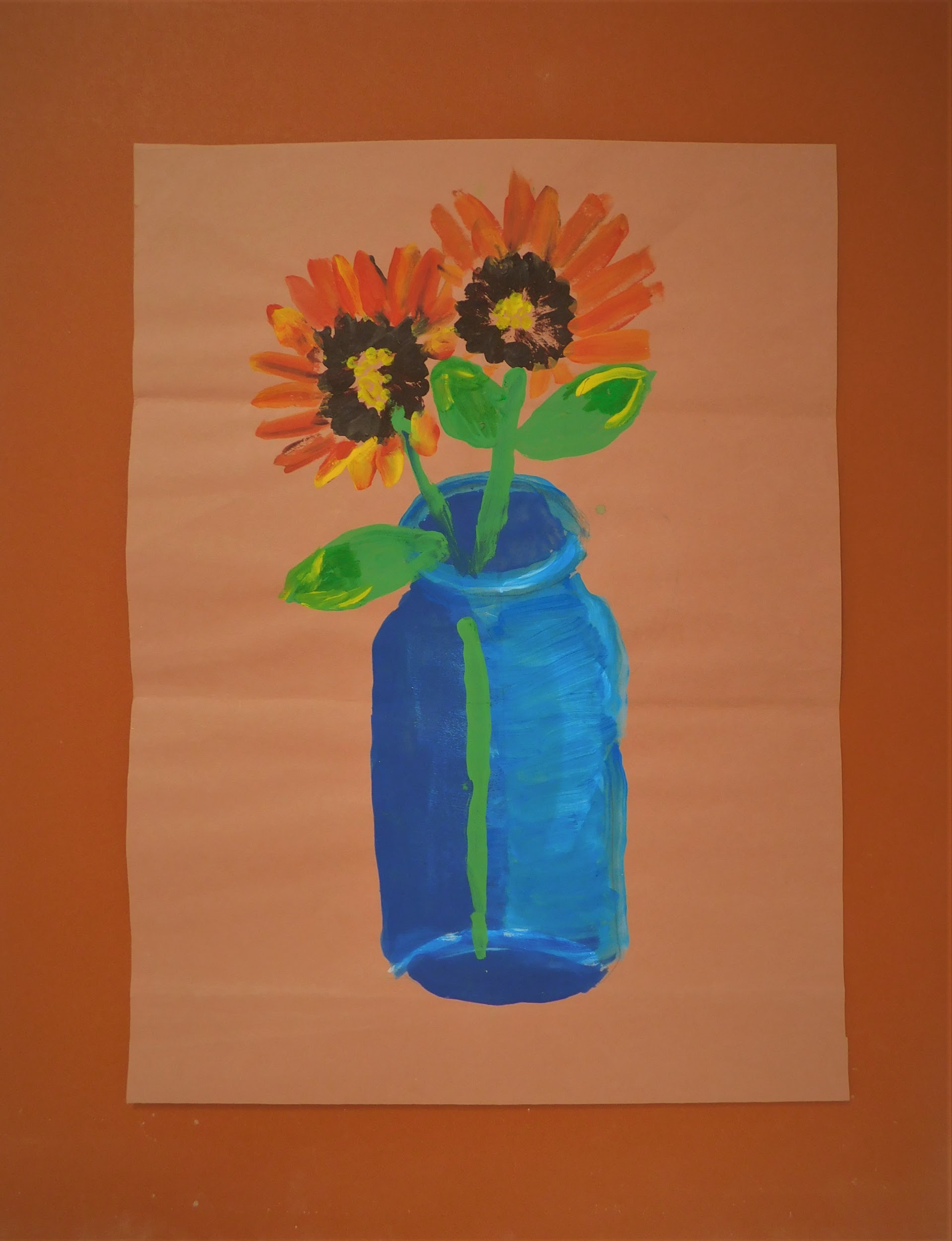 SIPPIN’ SUNSHINE 
(Painting: Shaquasia D. - 10th Grade)
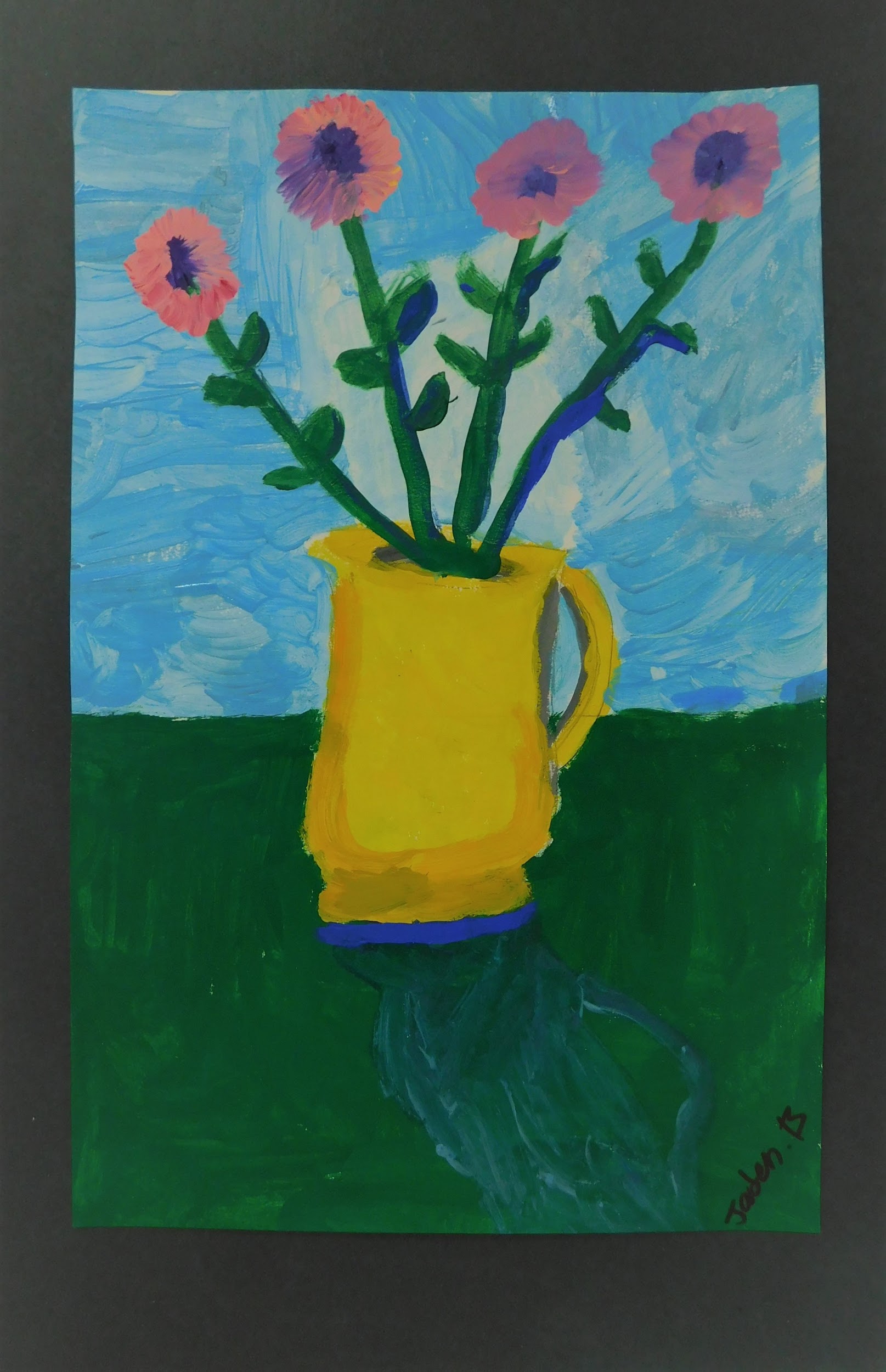 STANDING PROUD
(Painting: 11th Grade)